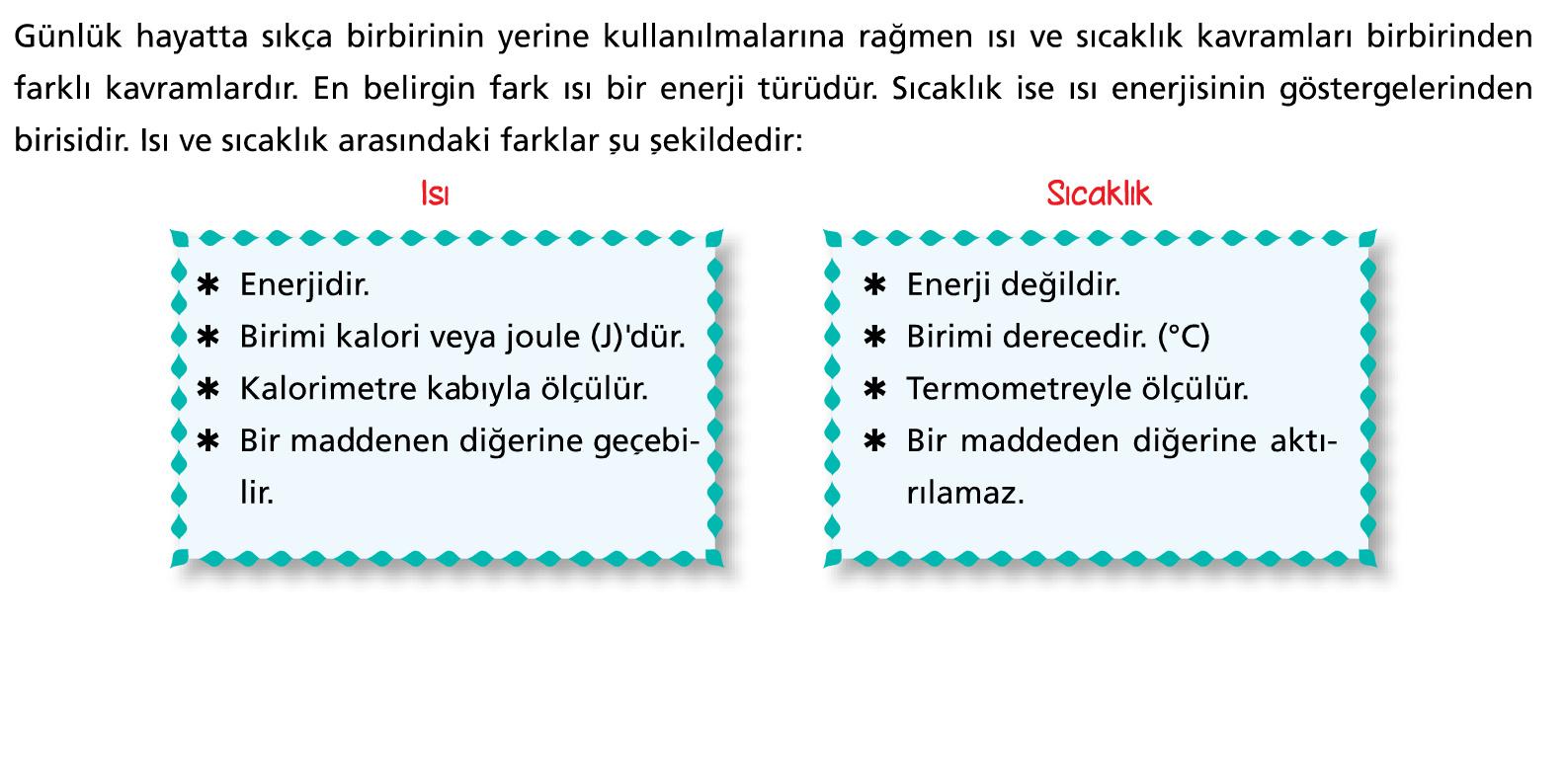 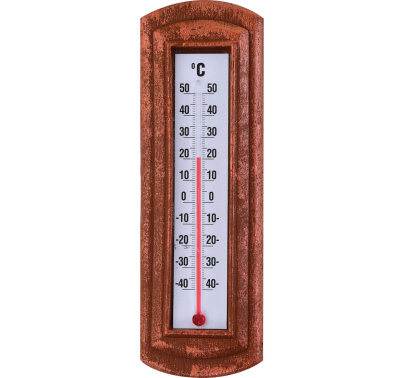 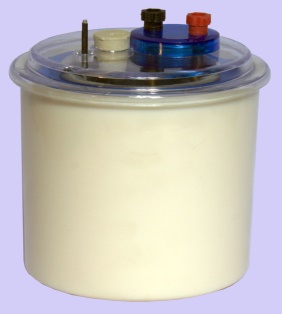 Kalorimetre kabı
Termometre
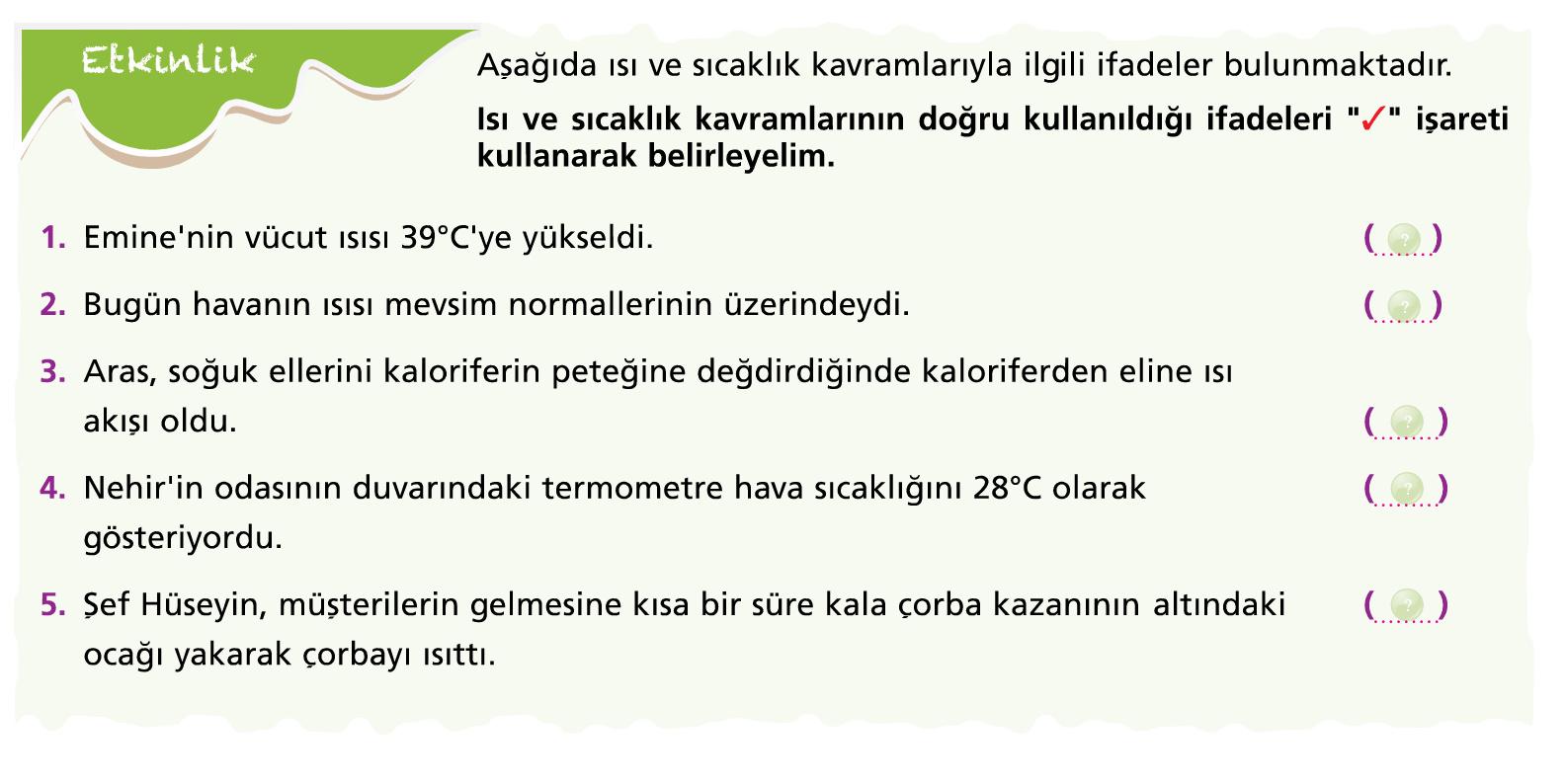 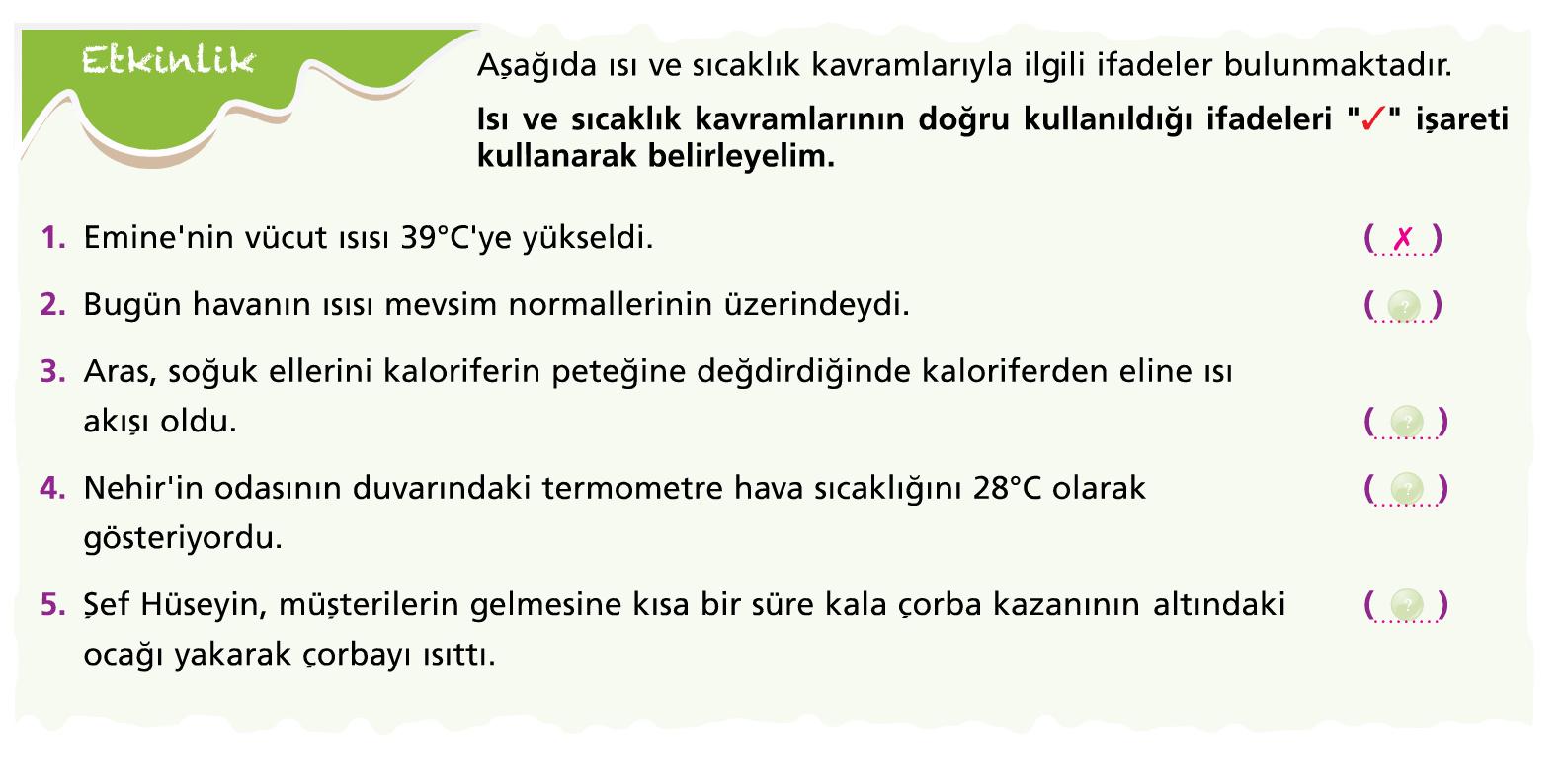 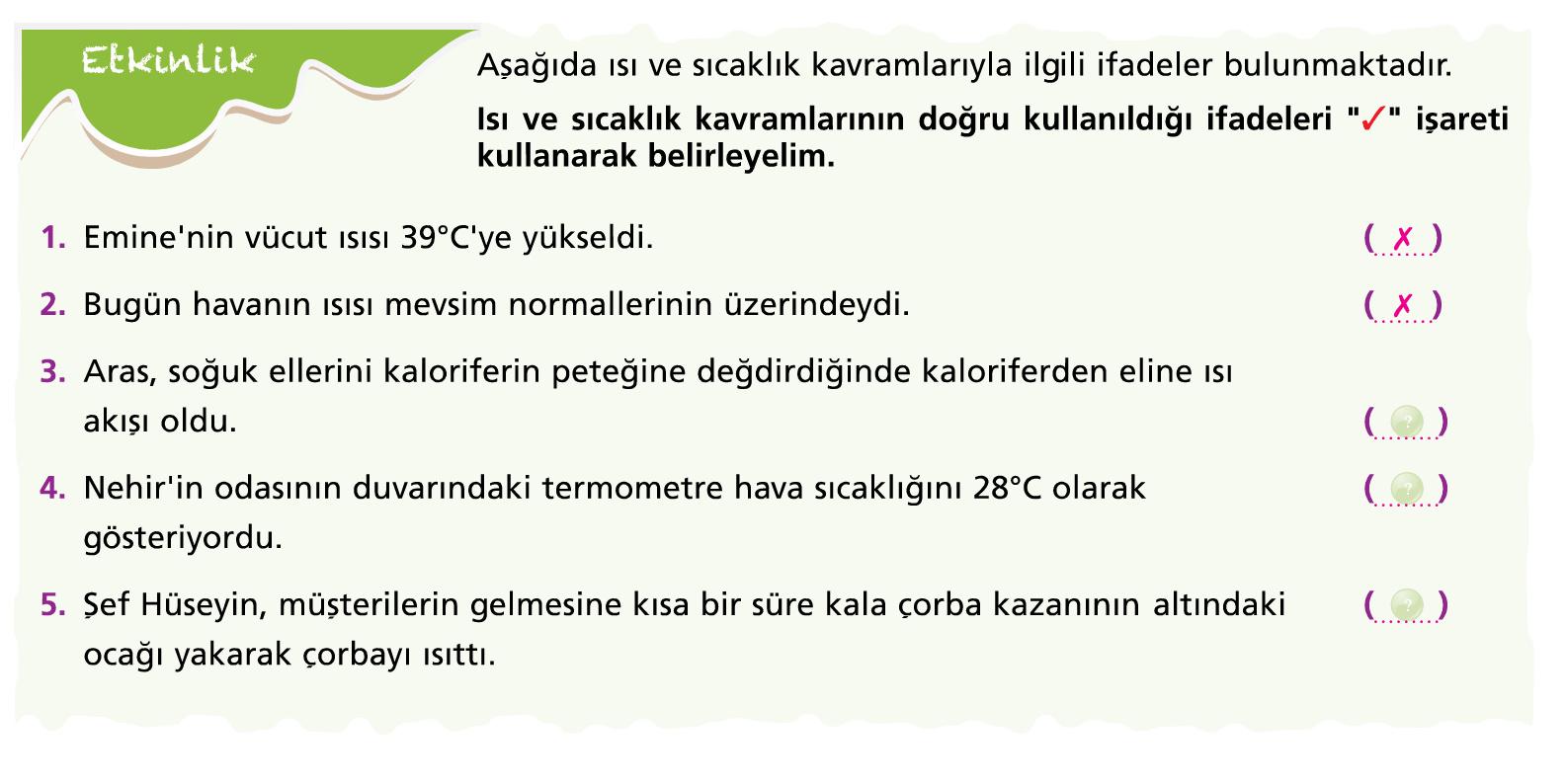 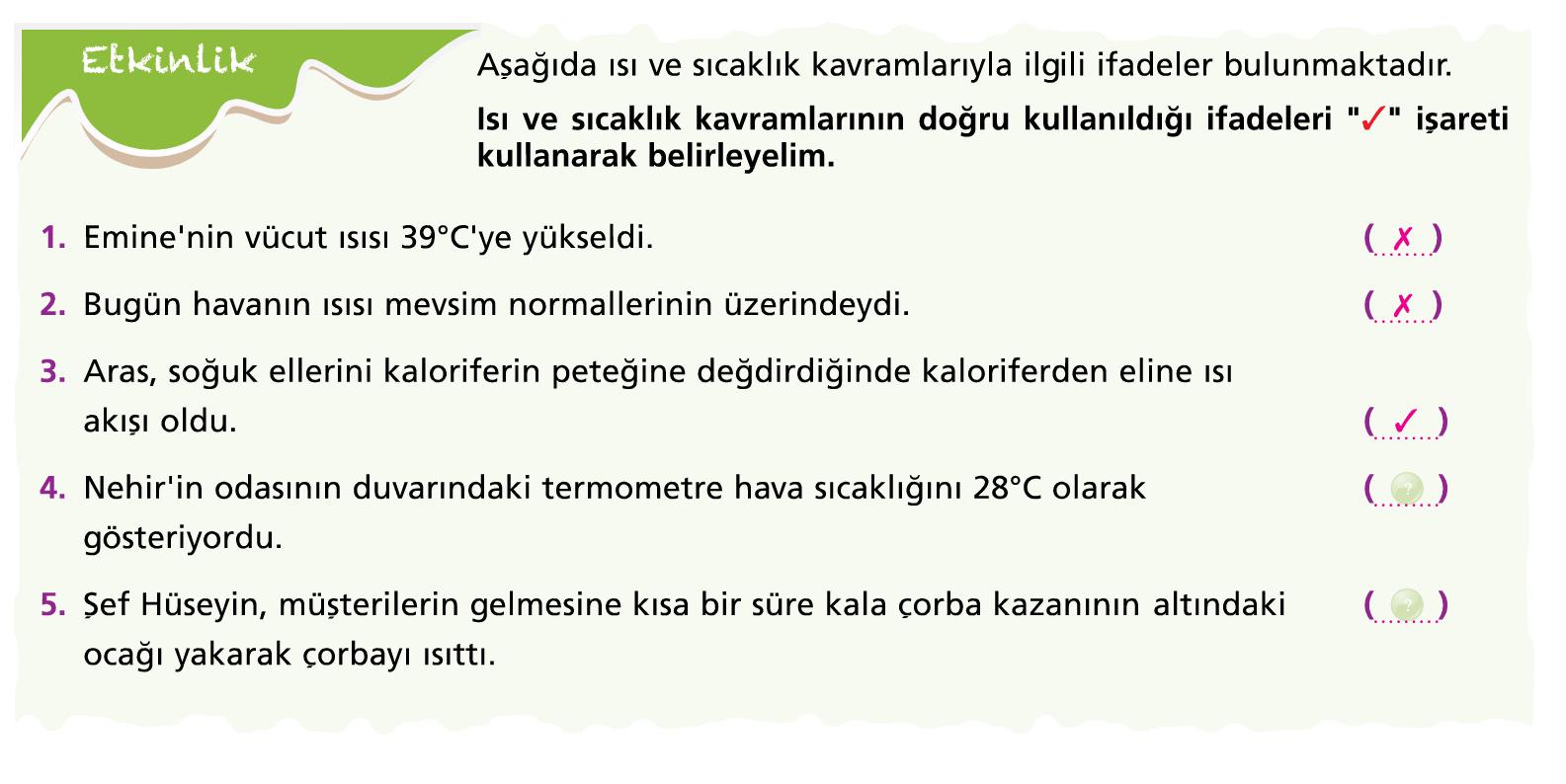 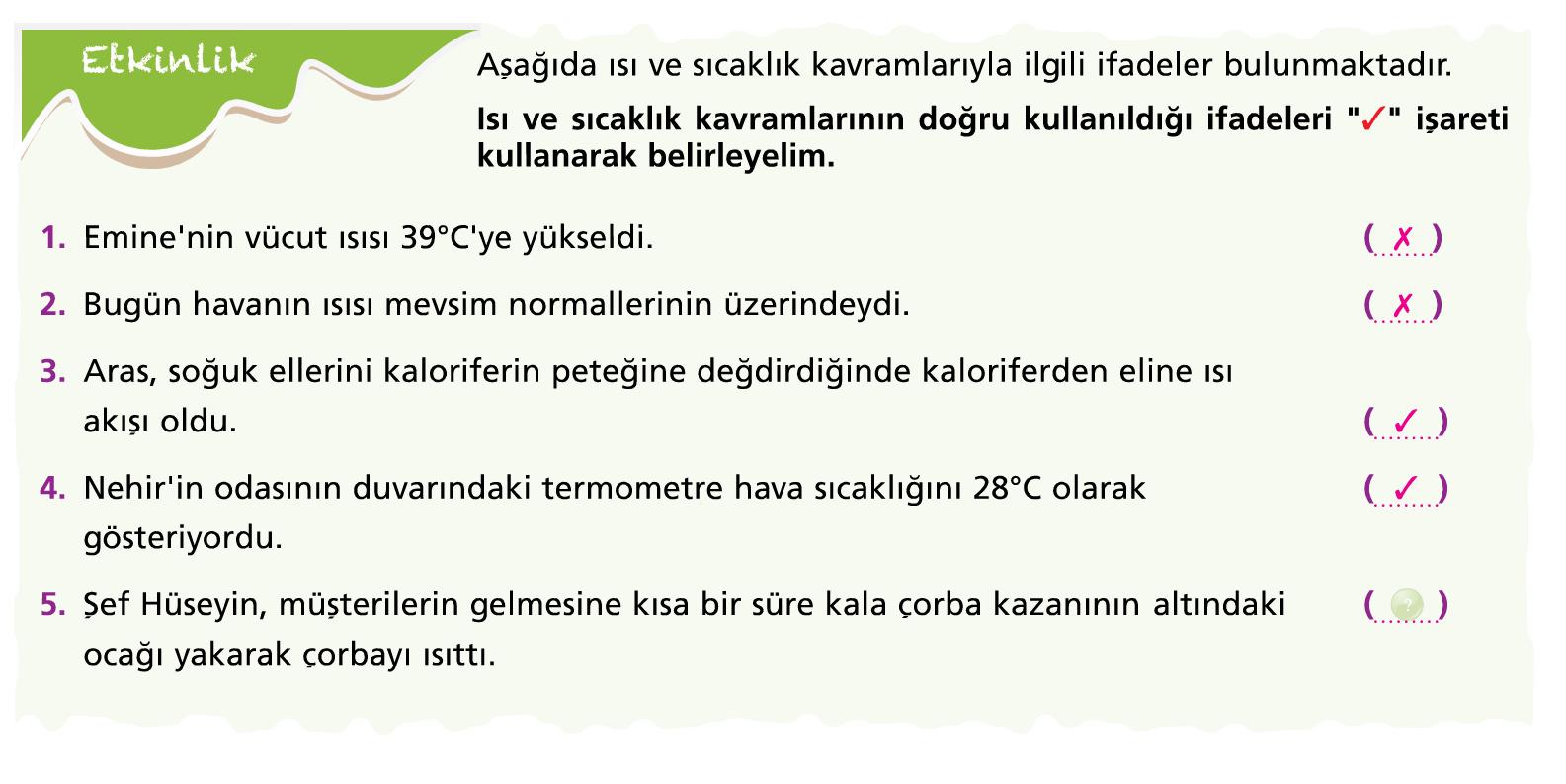 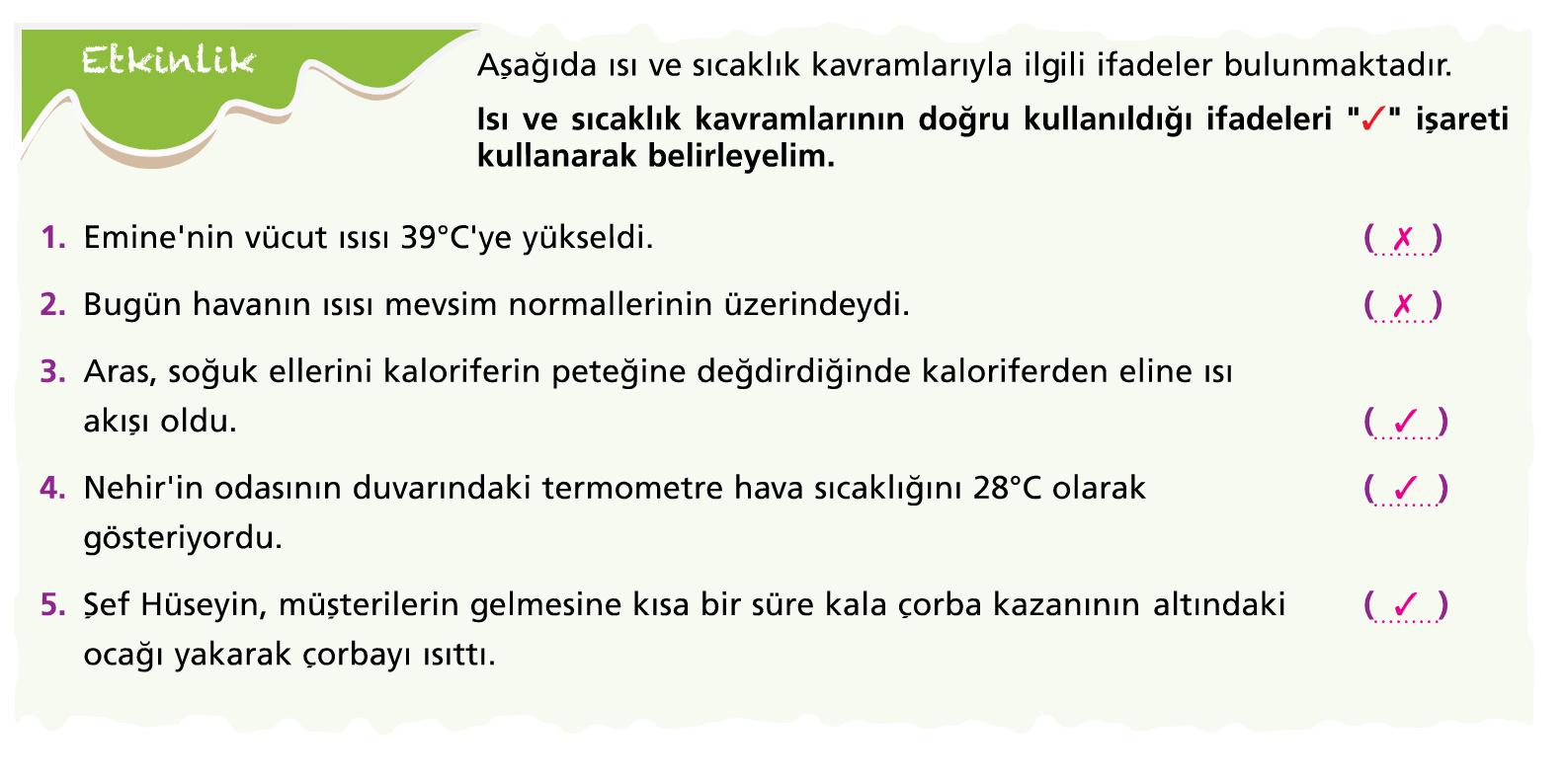 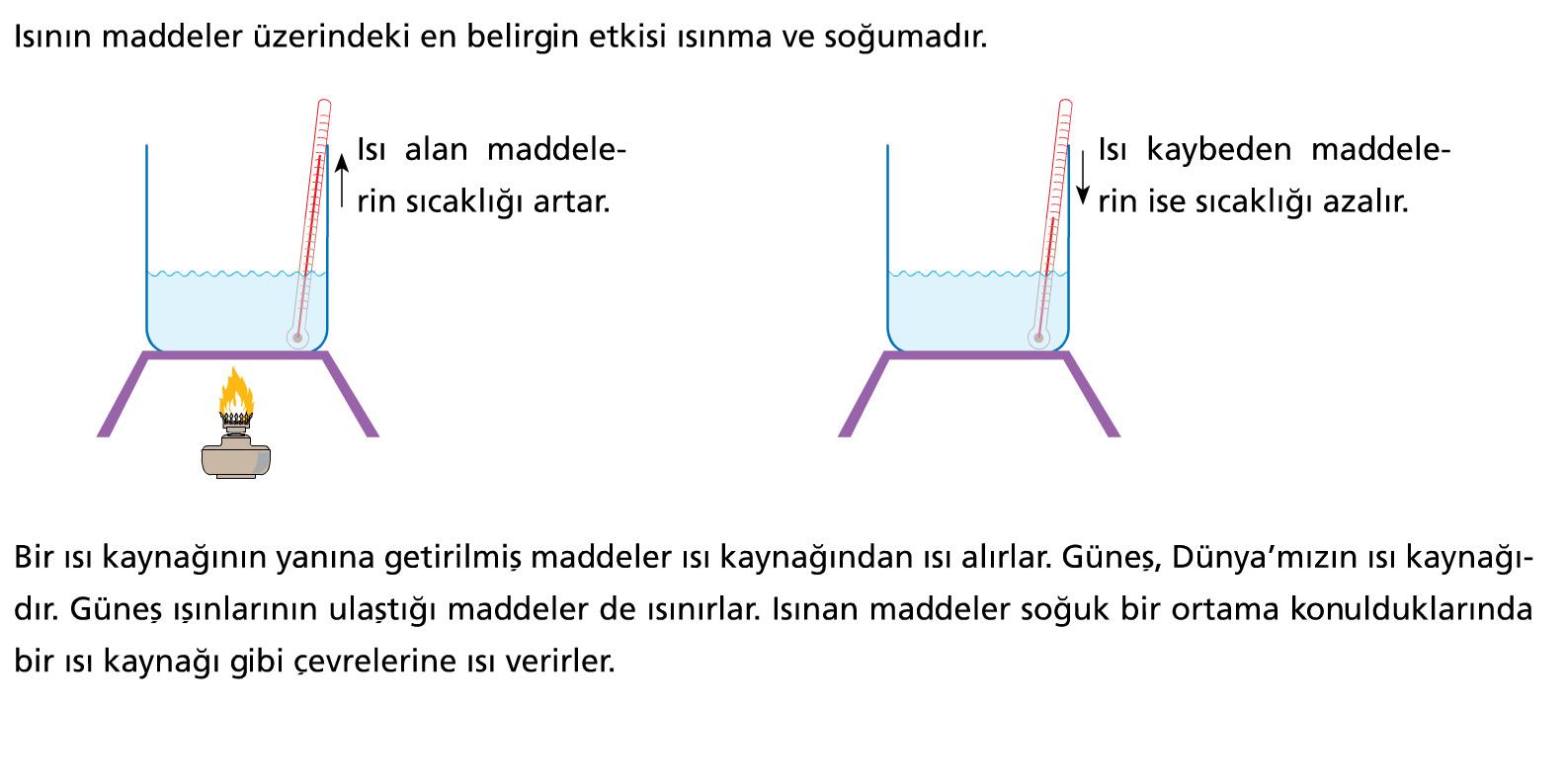 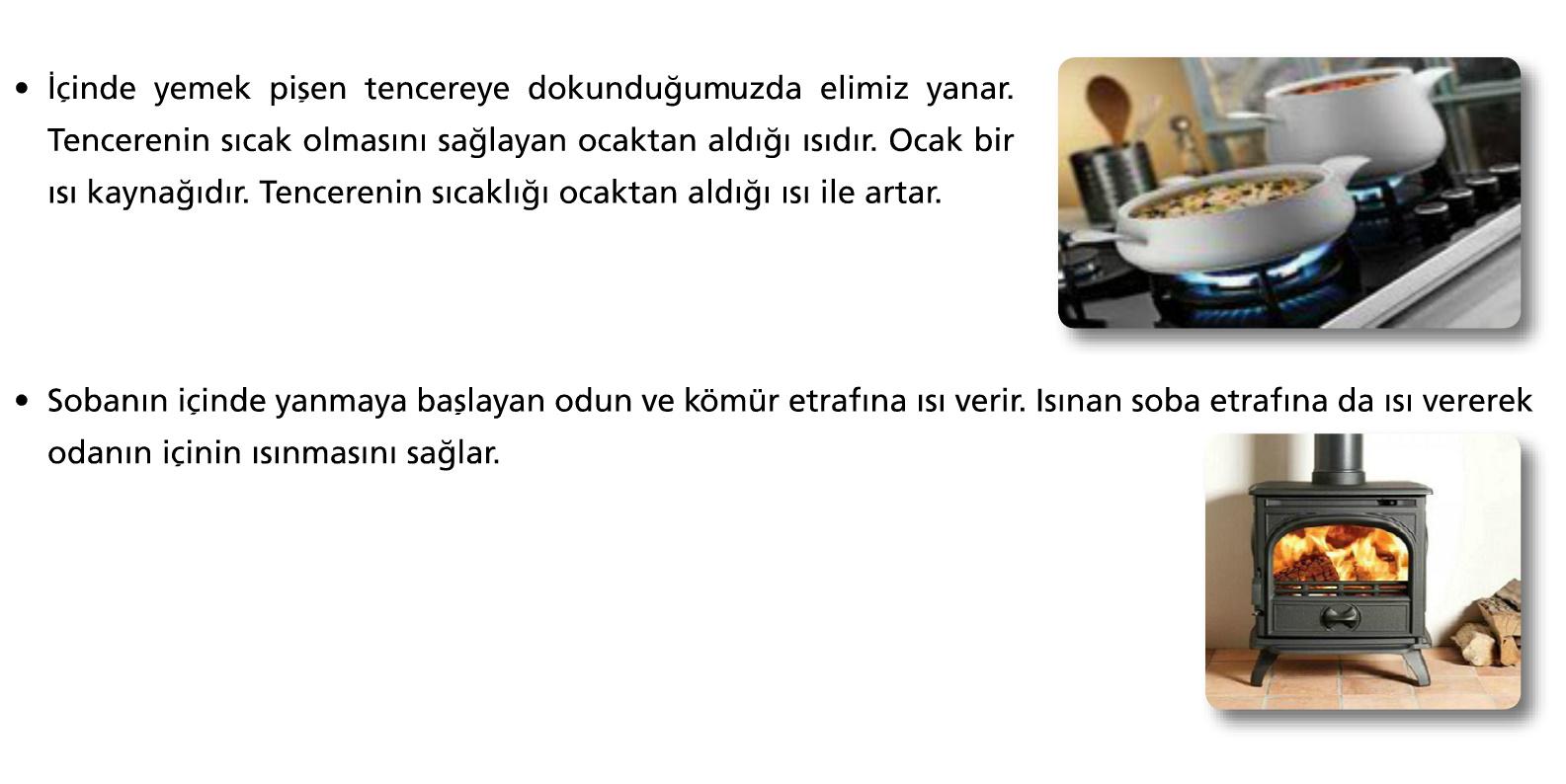 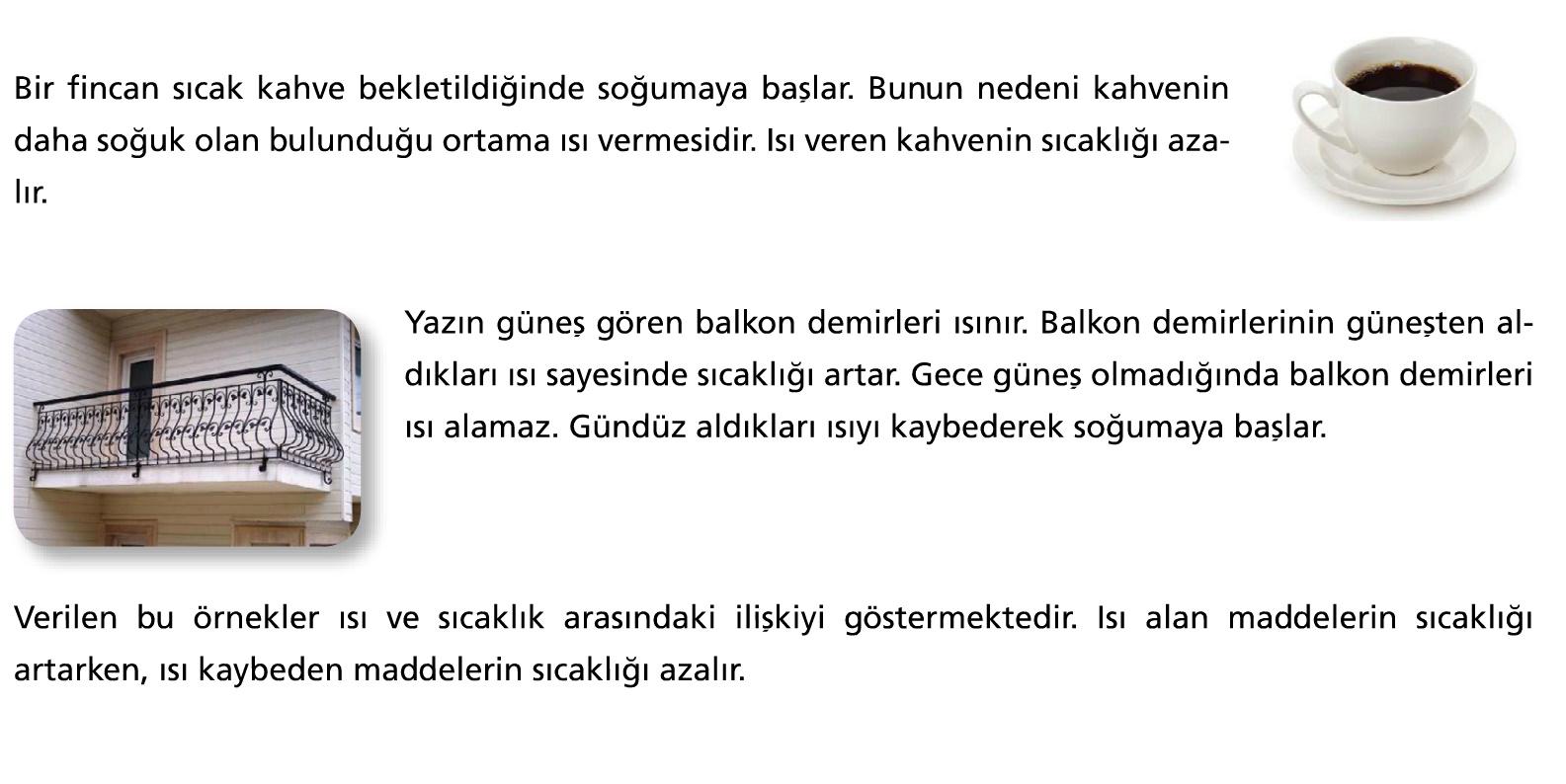 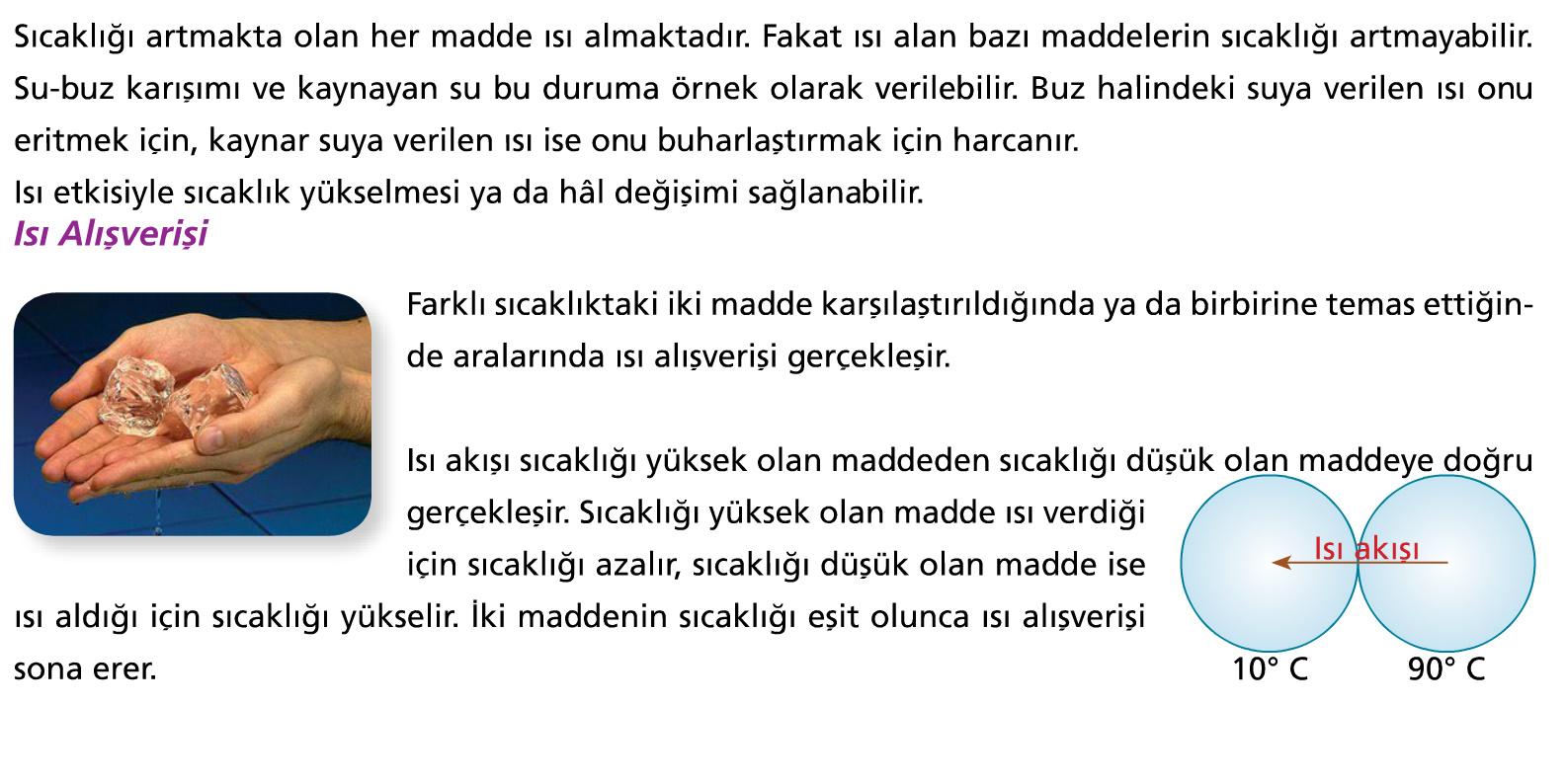 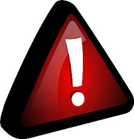 İki maddenin sıcaklıkları eşitse aralarında ısı alışverişi olmaz.
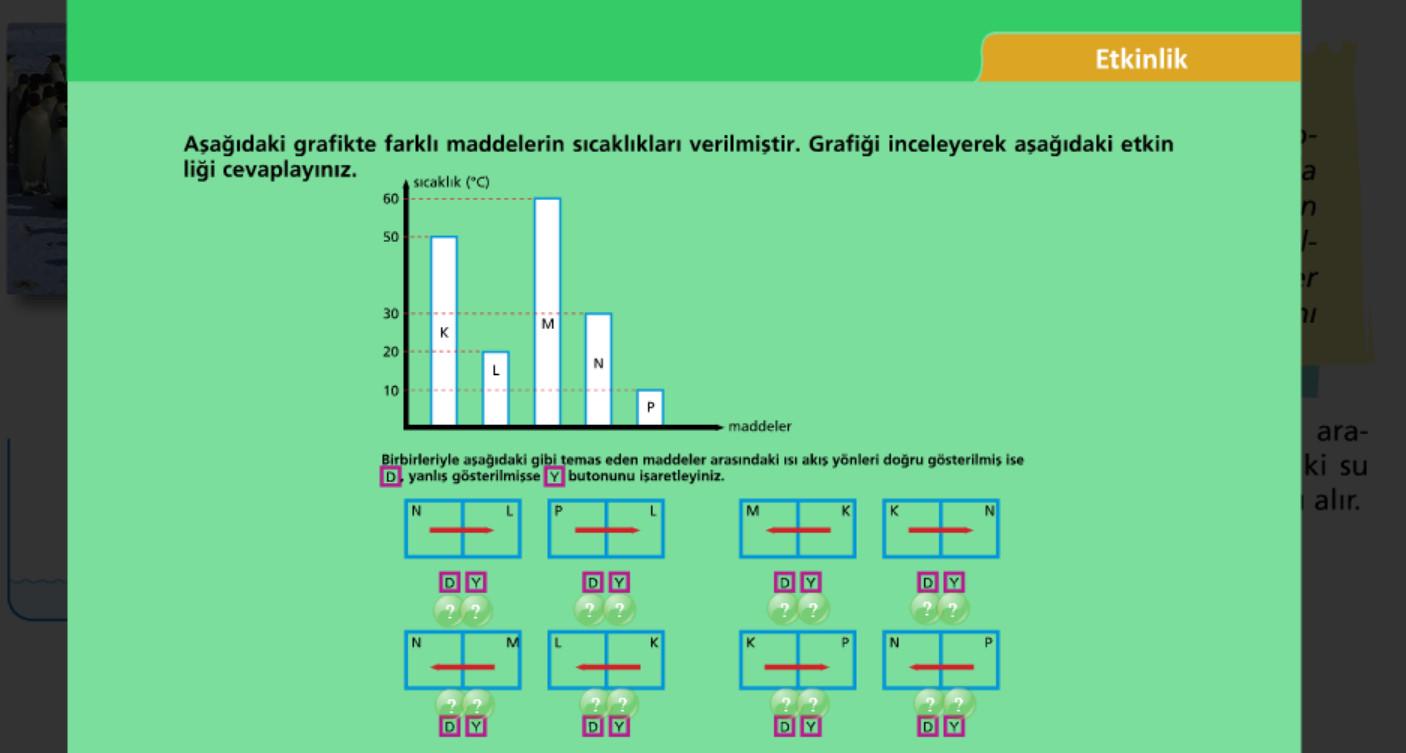 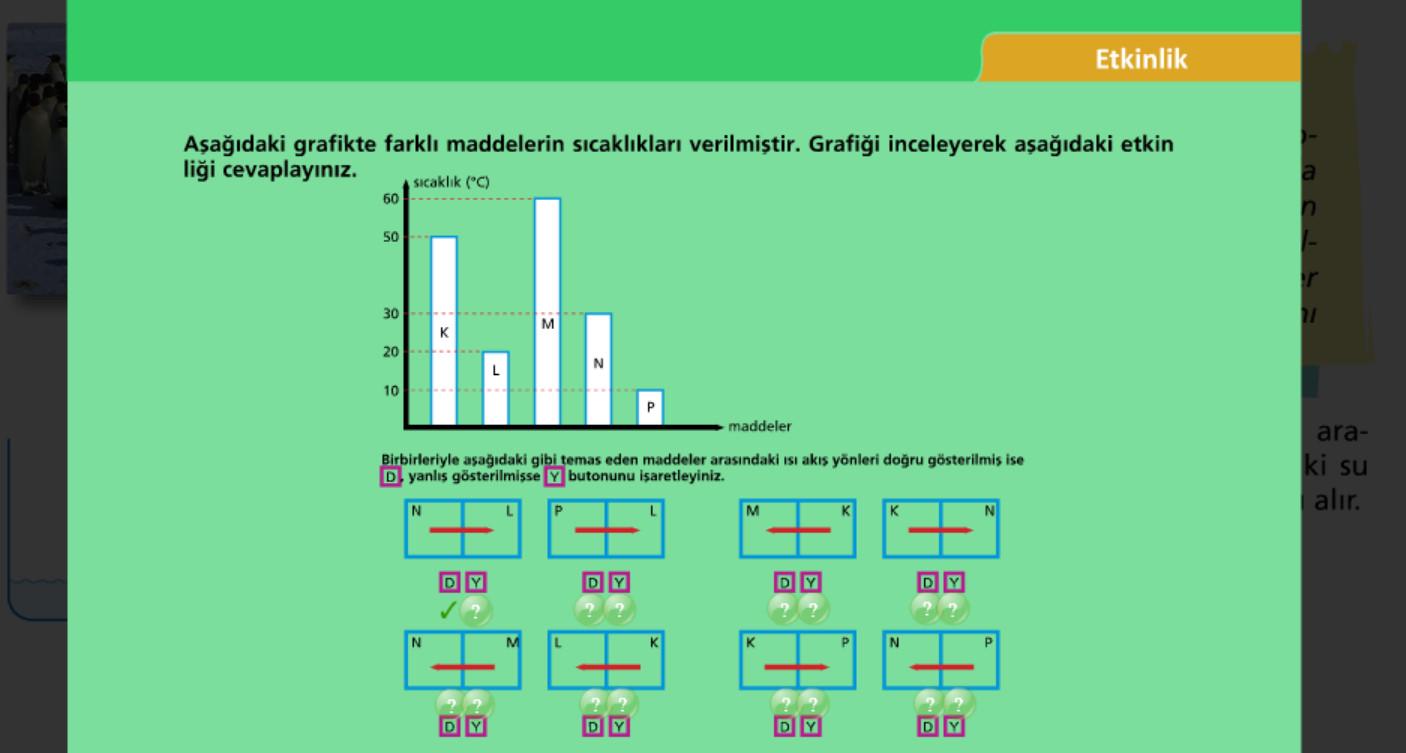 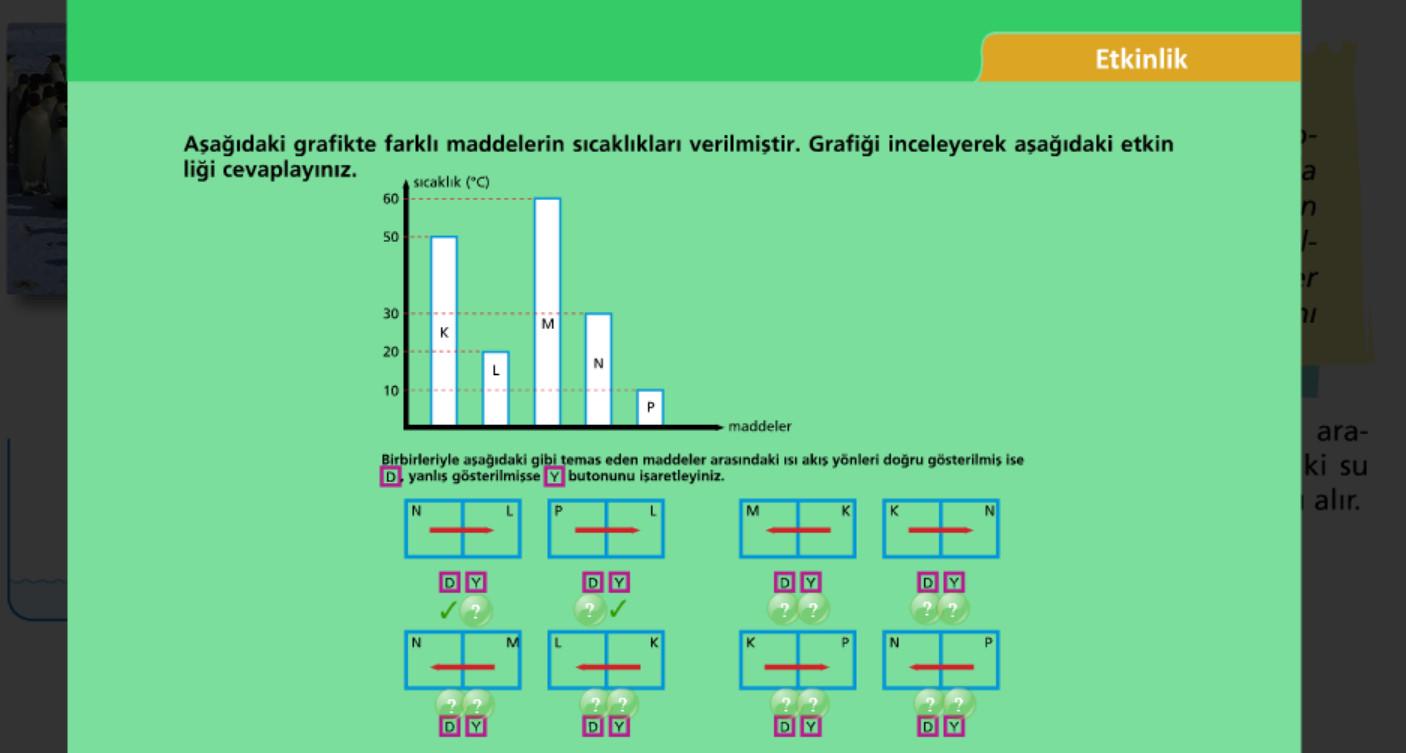 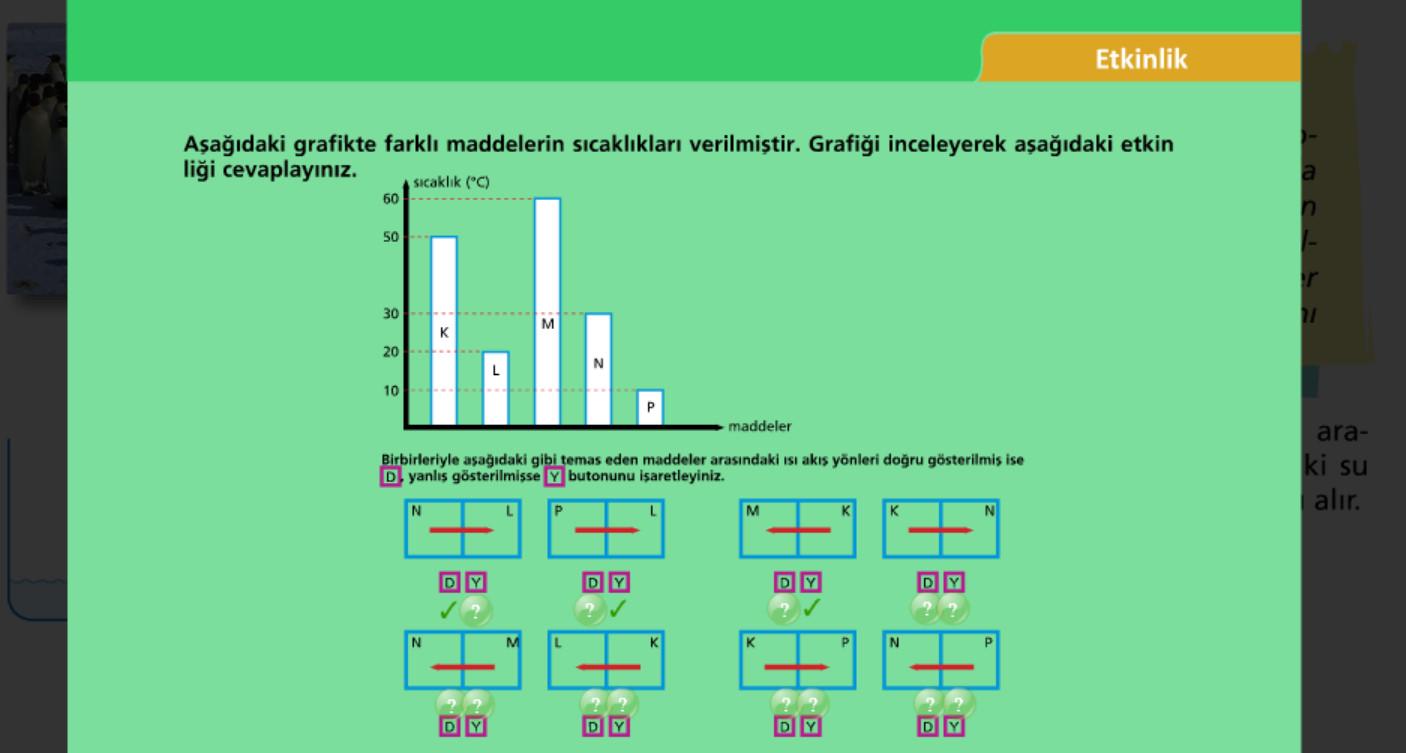 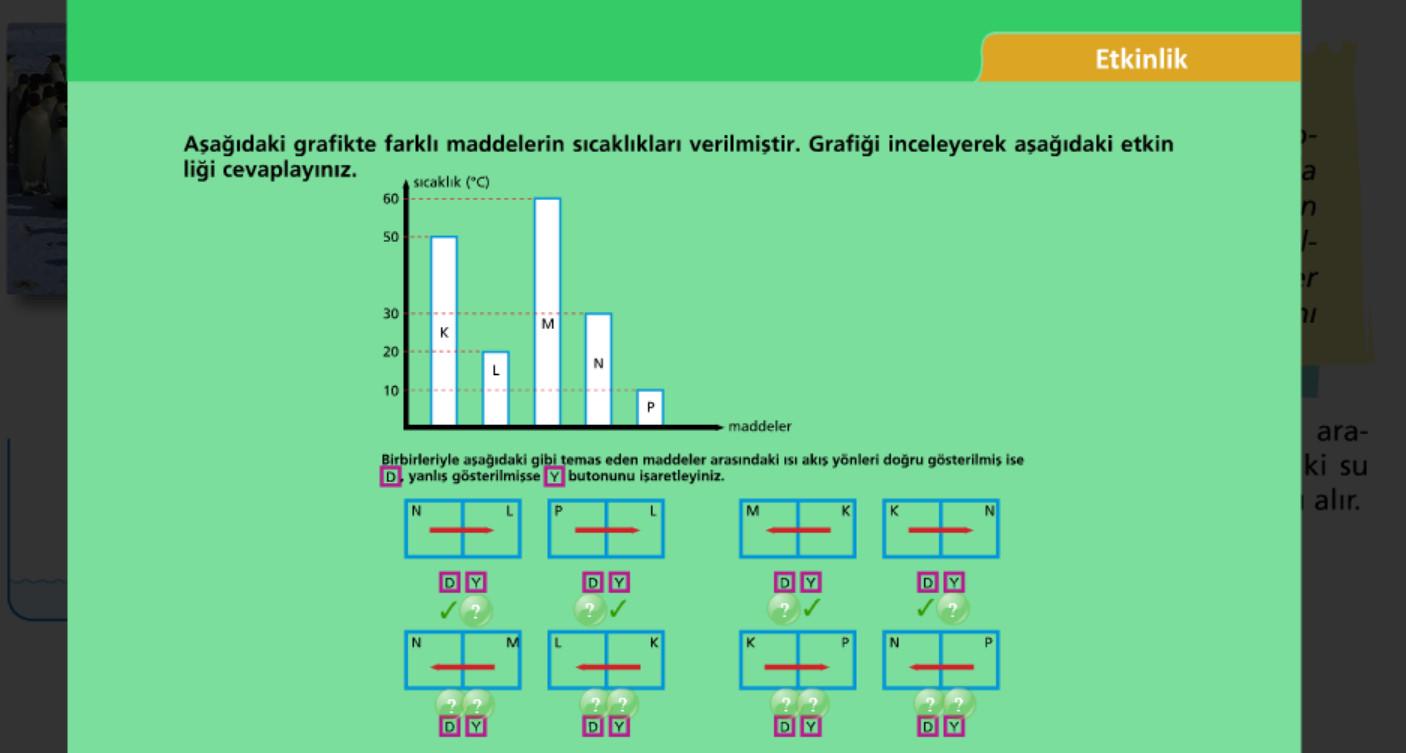 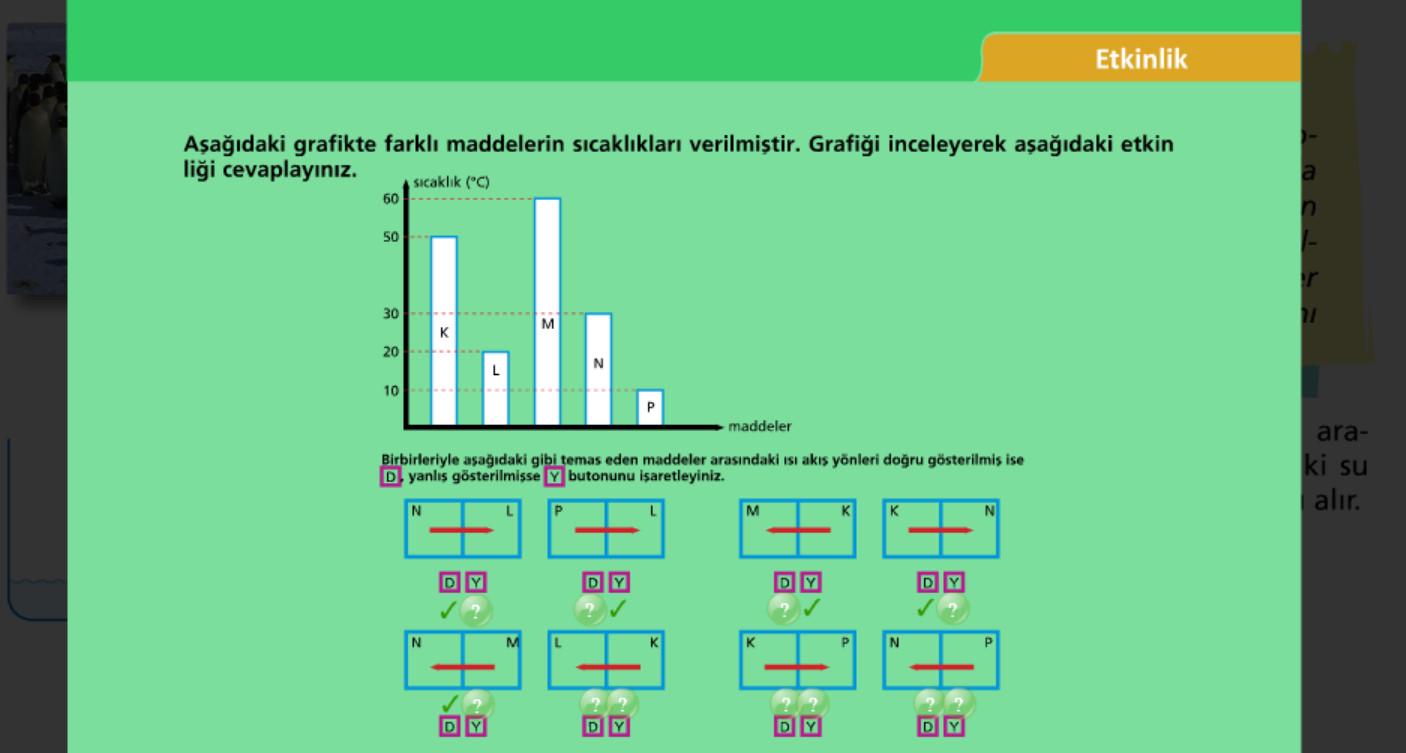 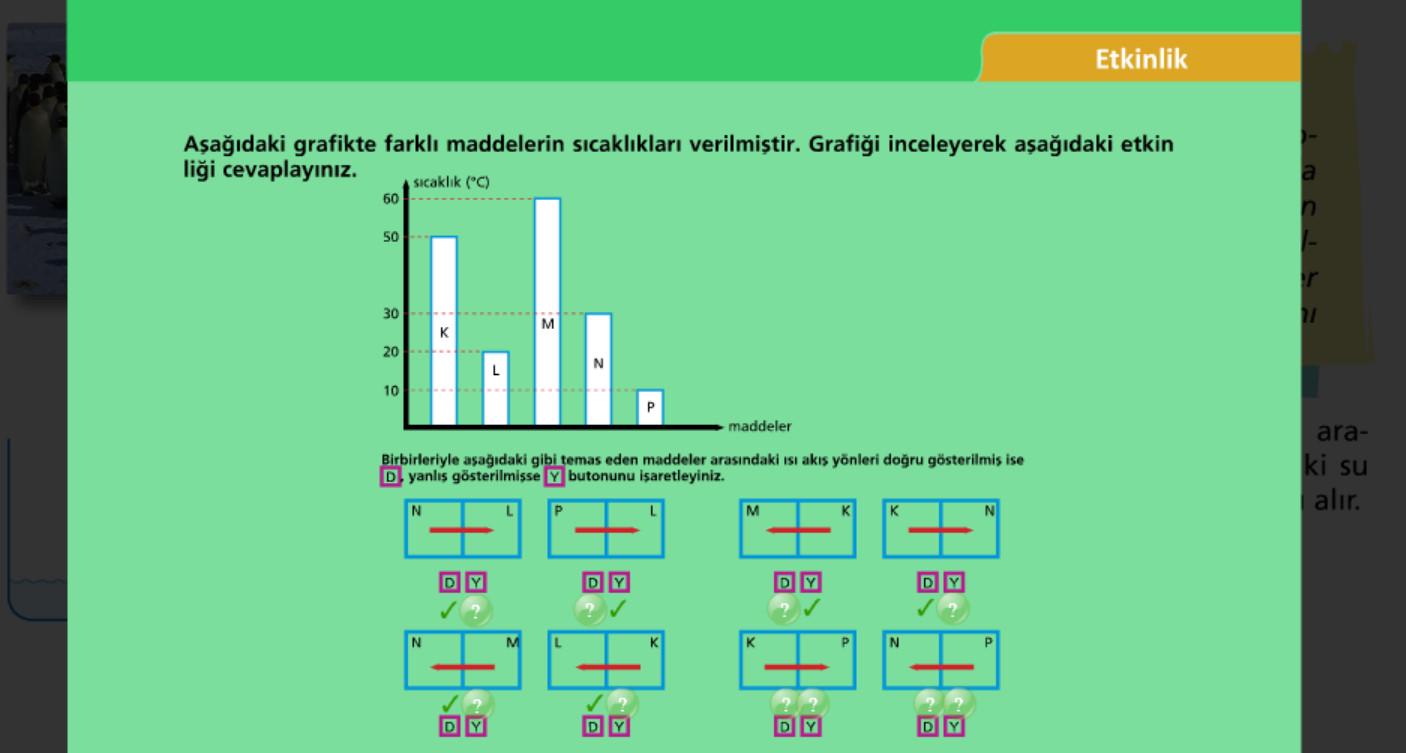 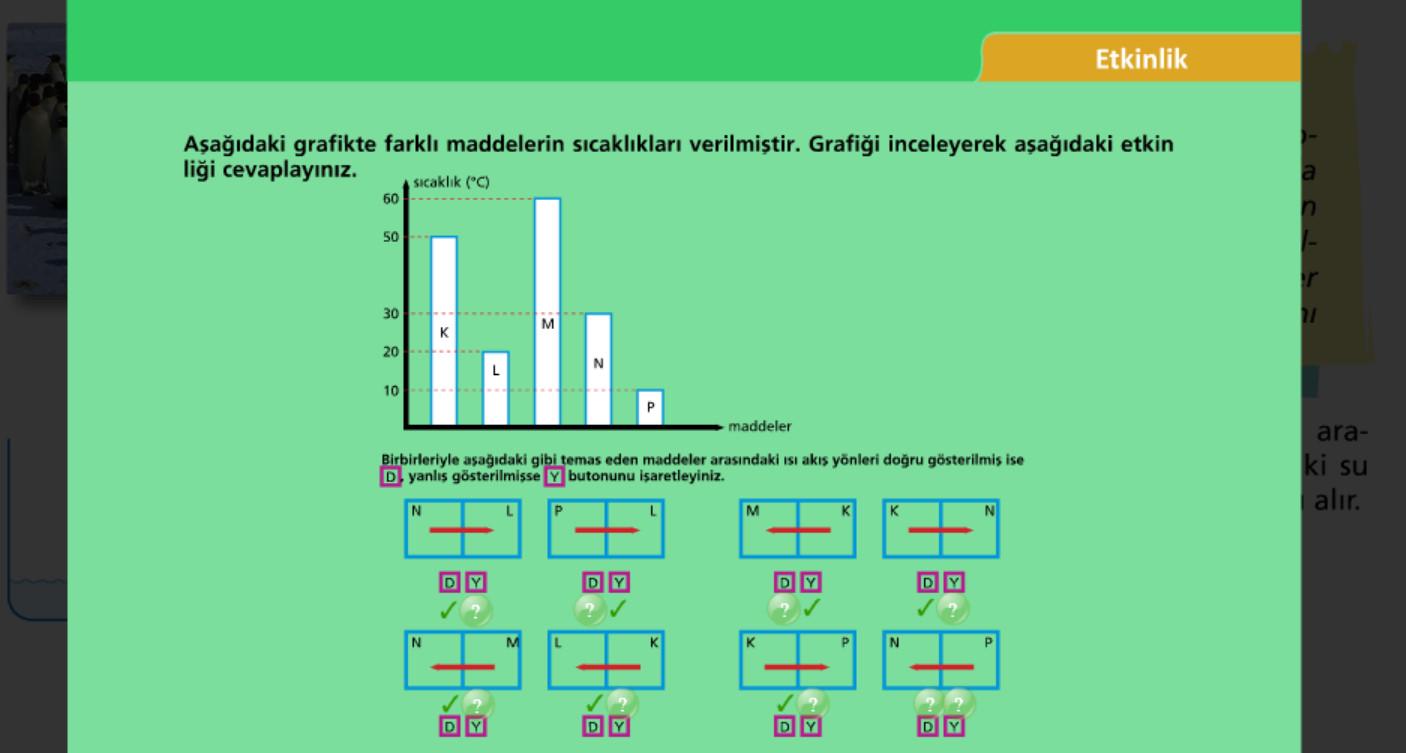 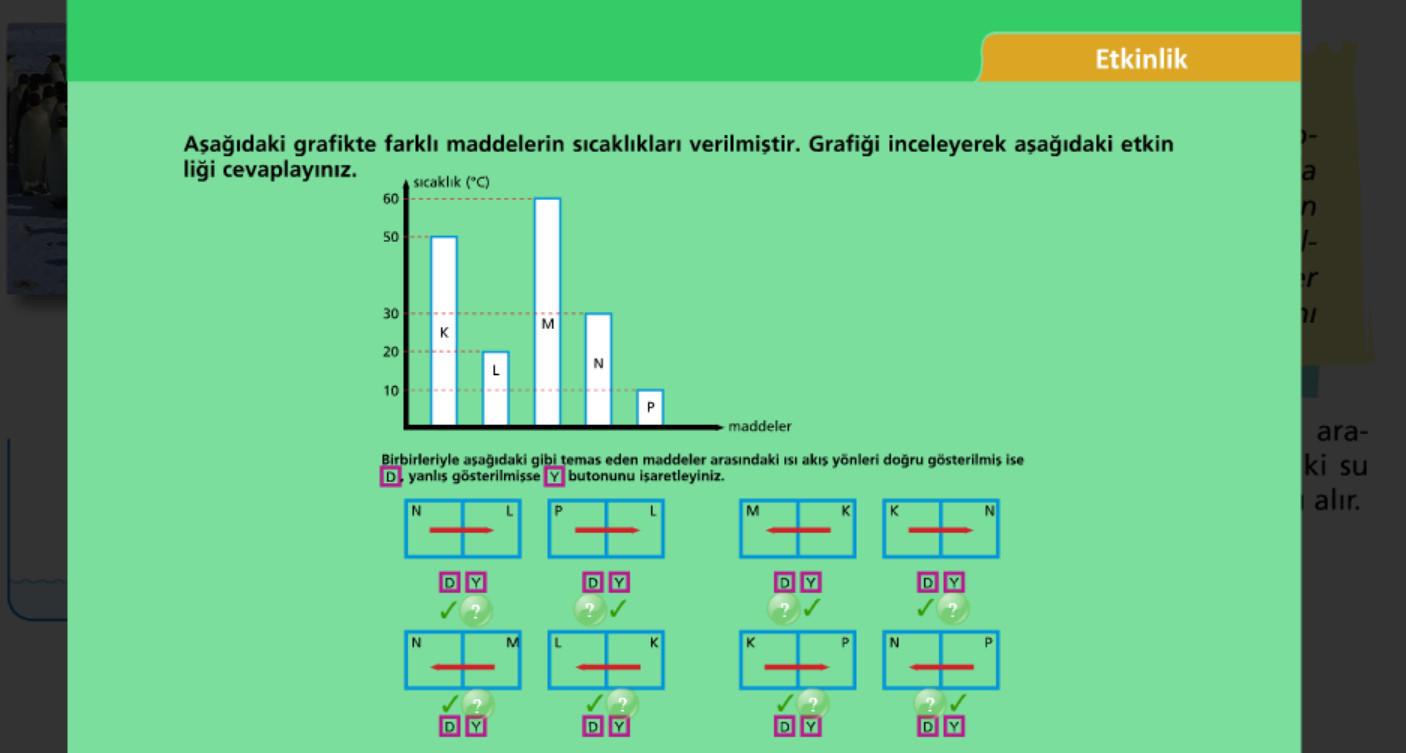 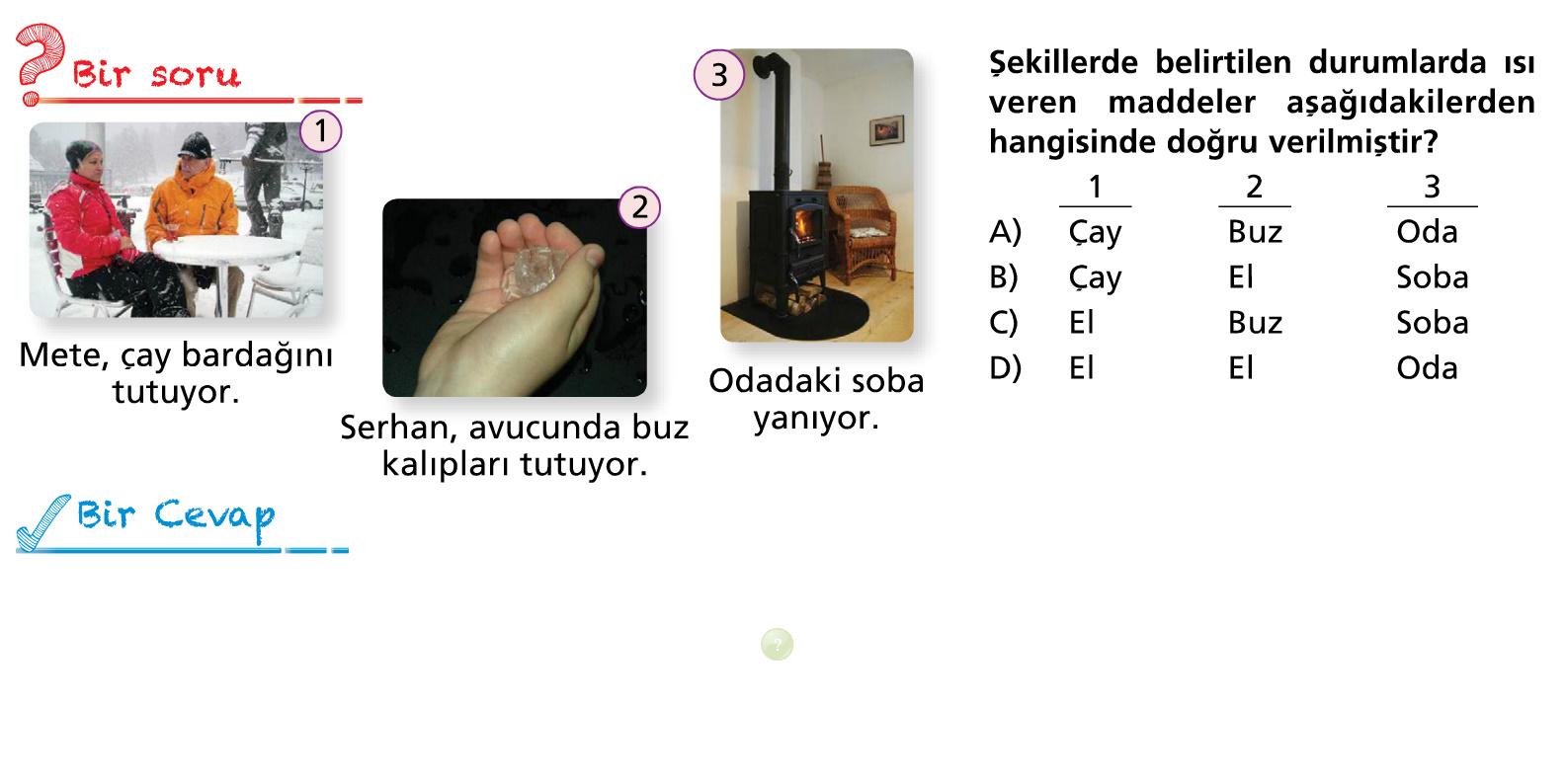 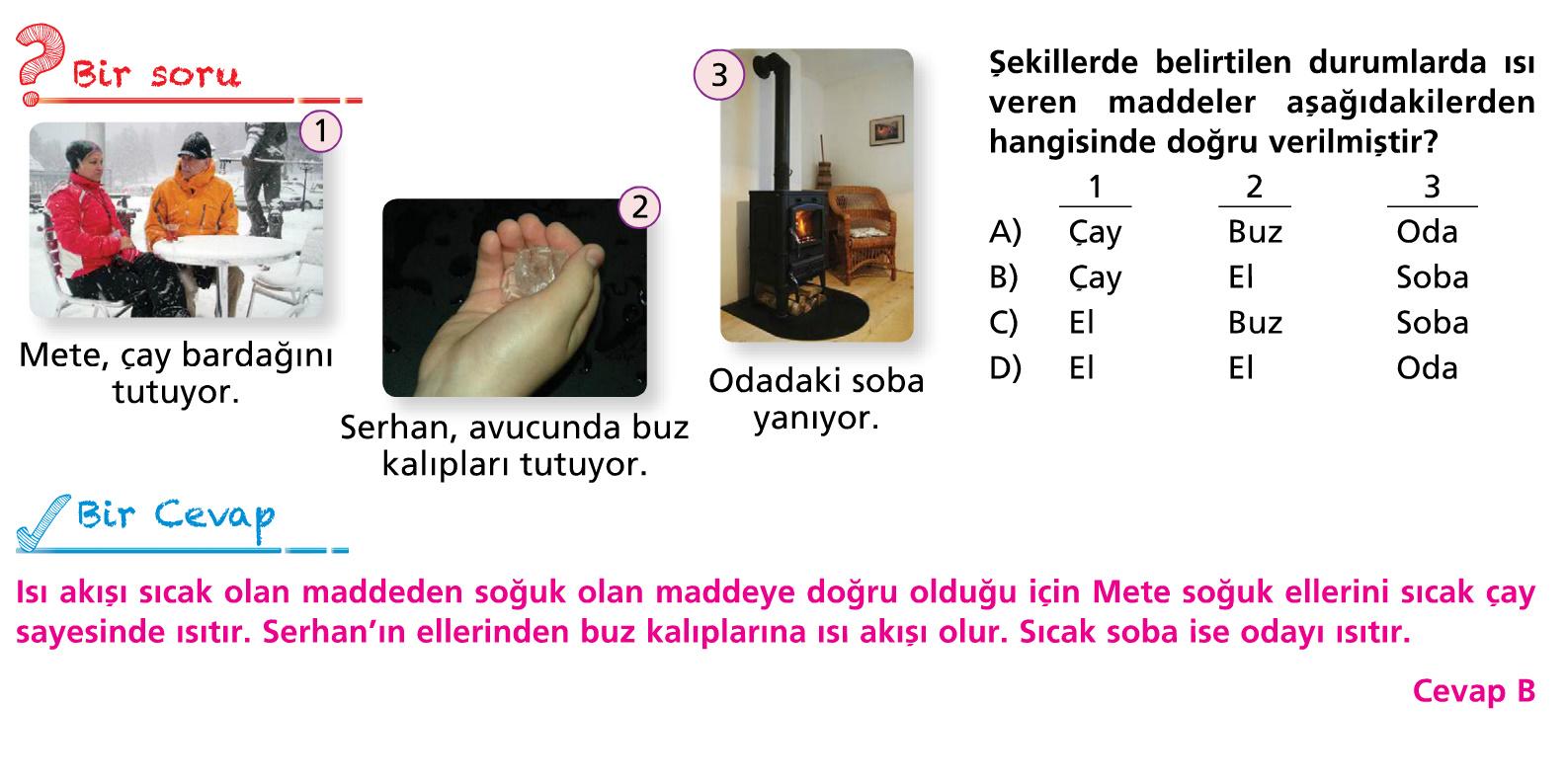 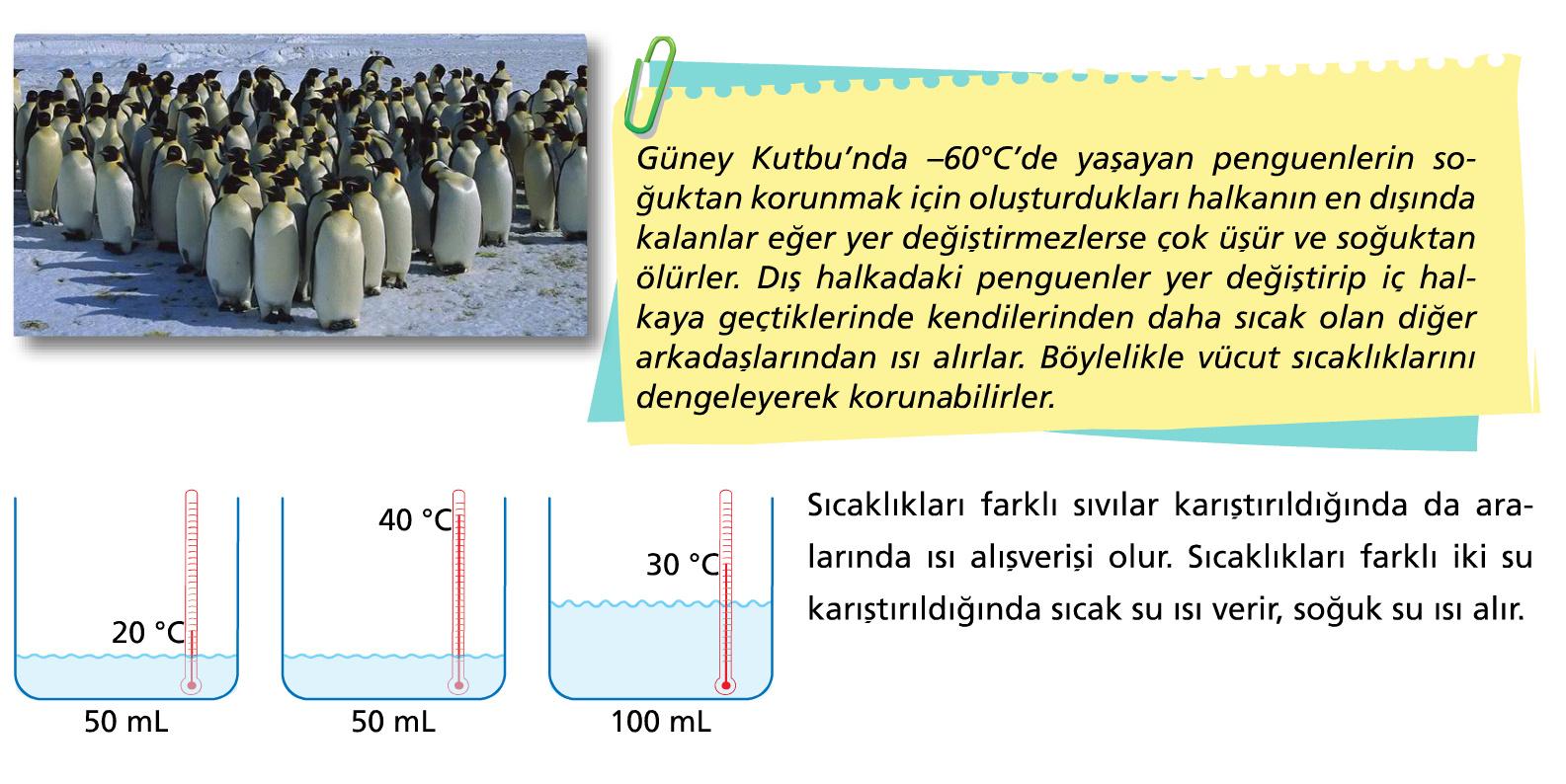 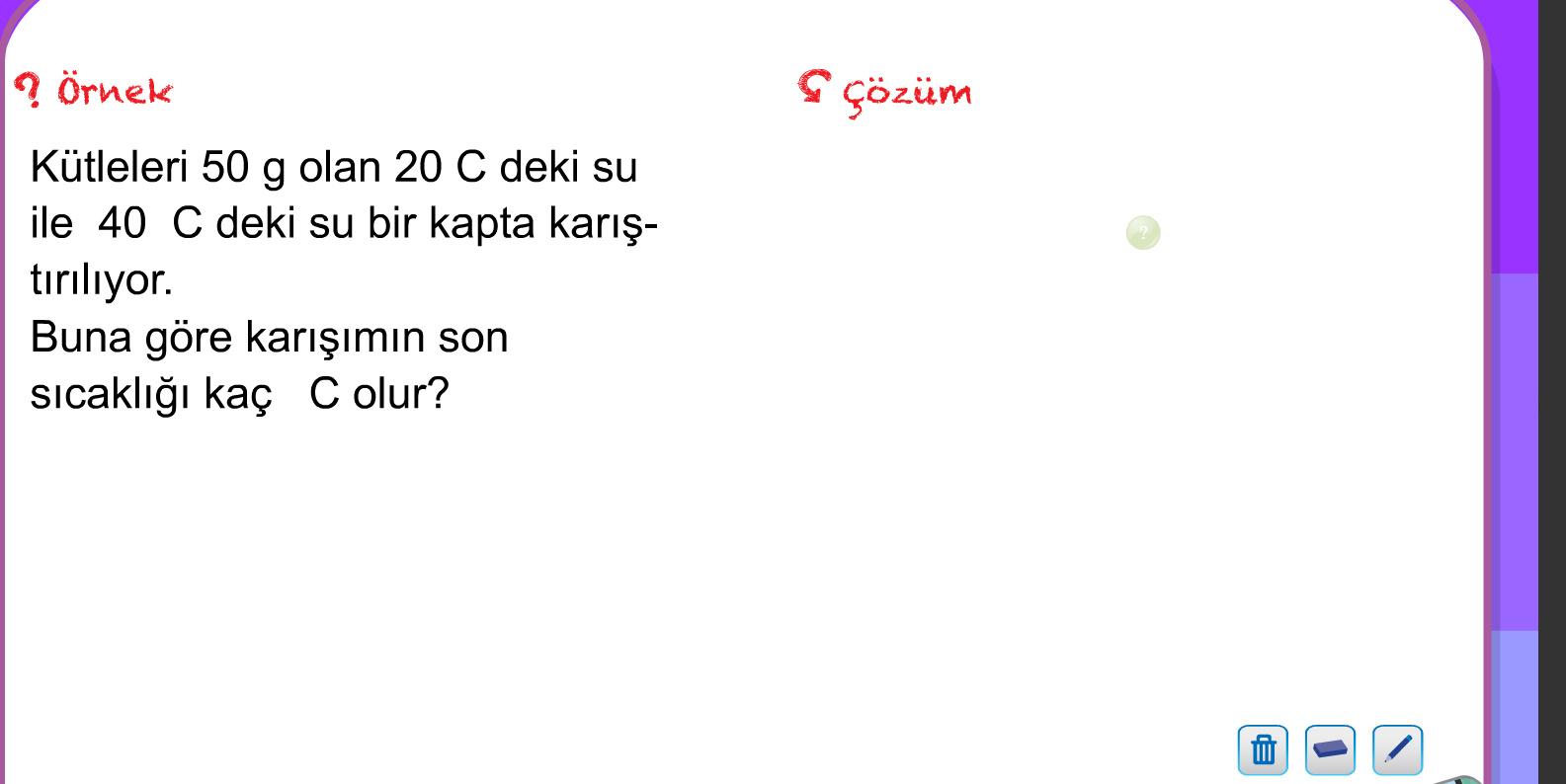 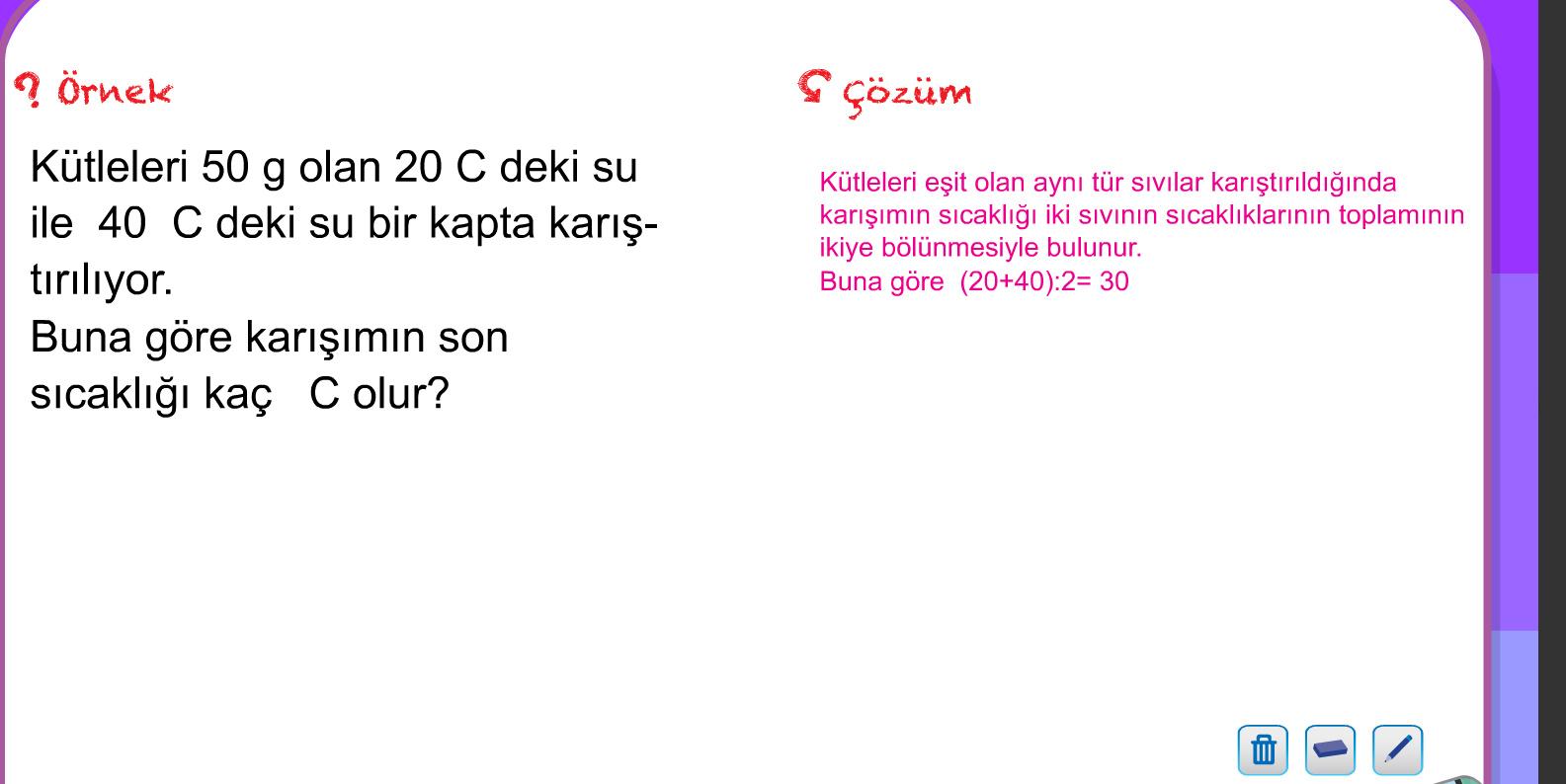 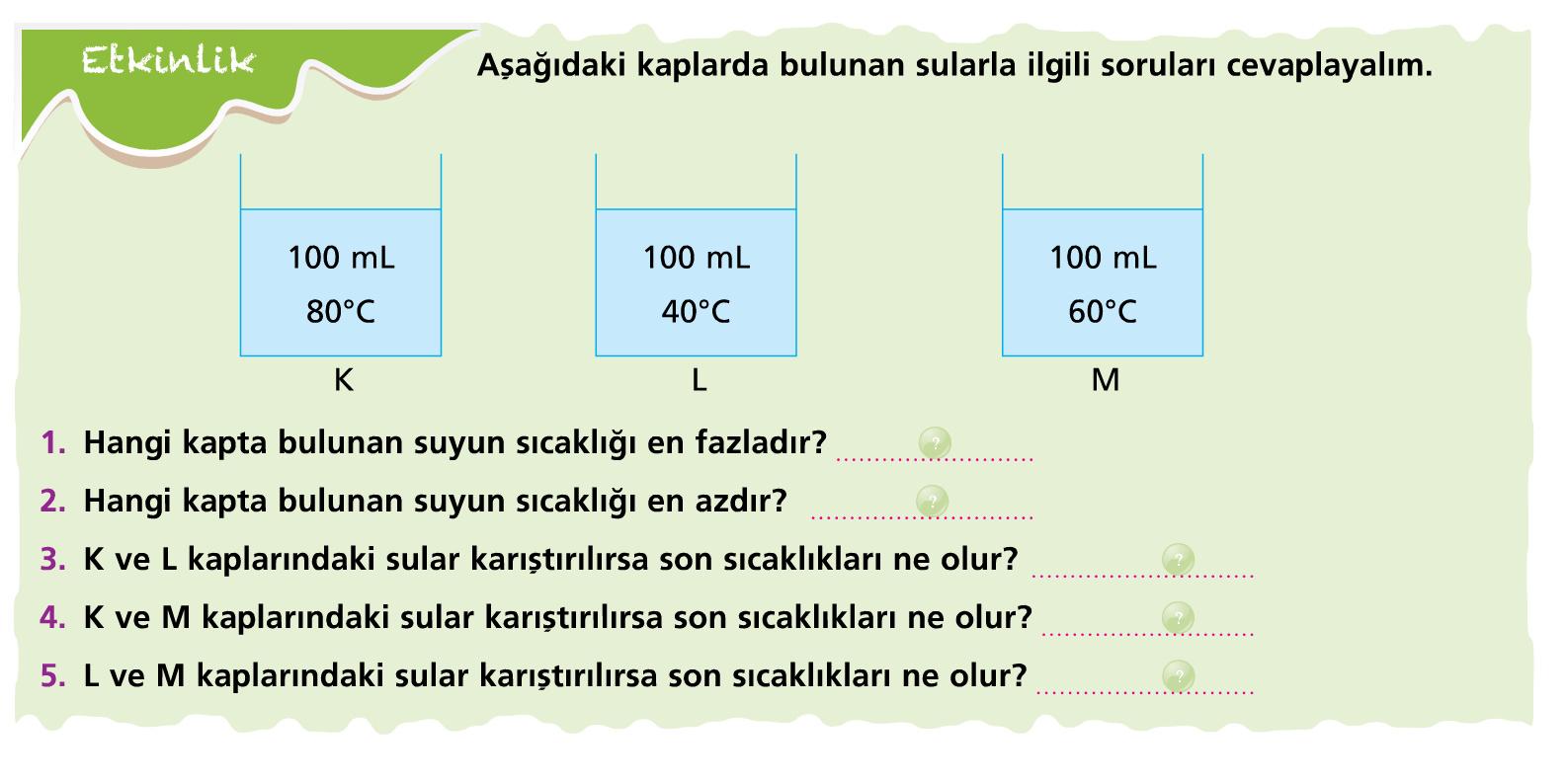 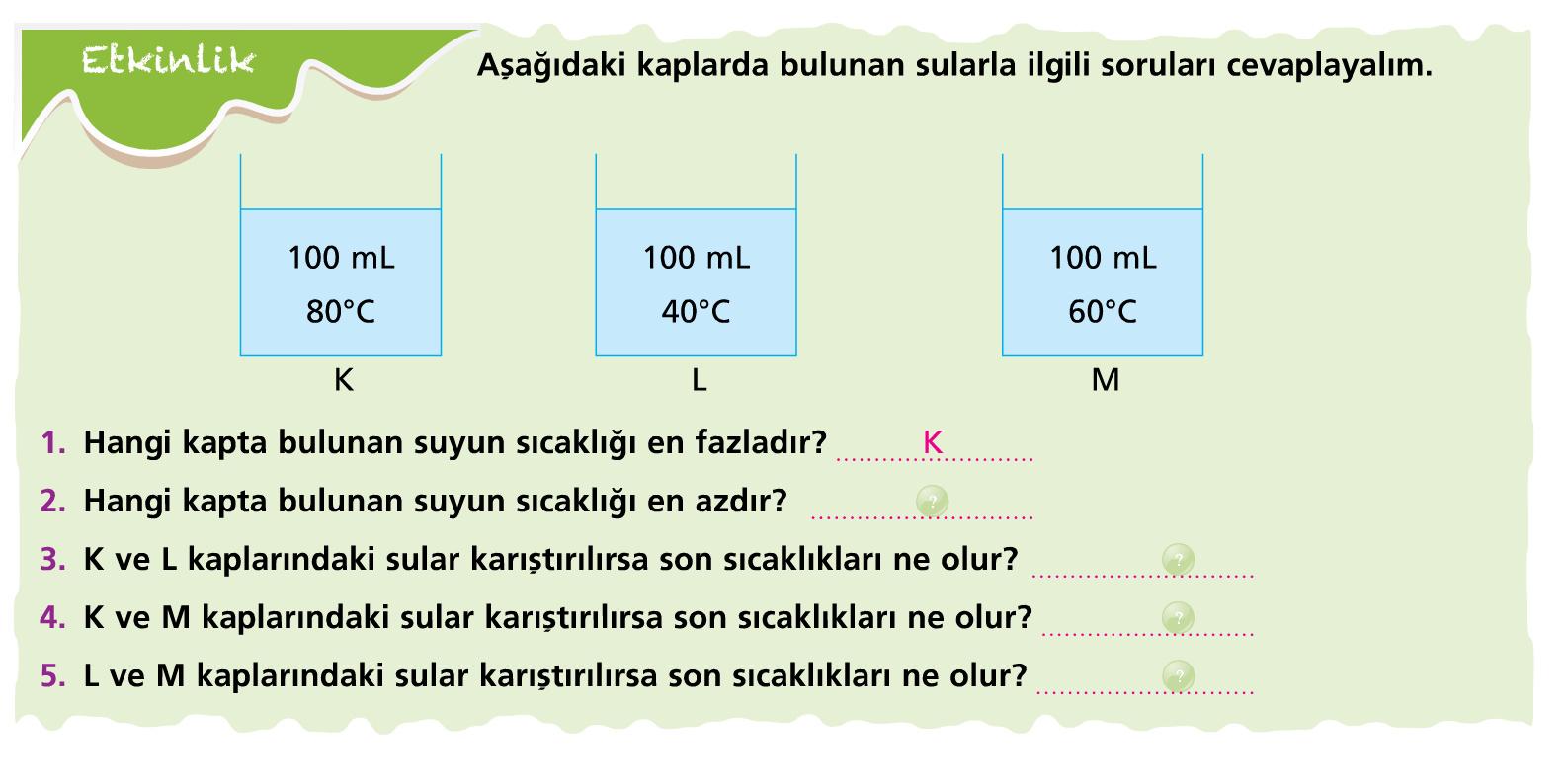 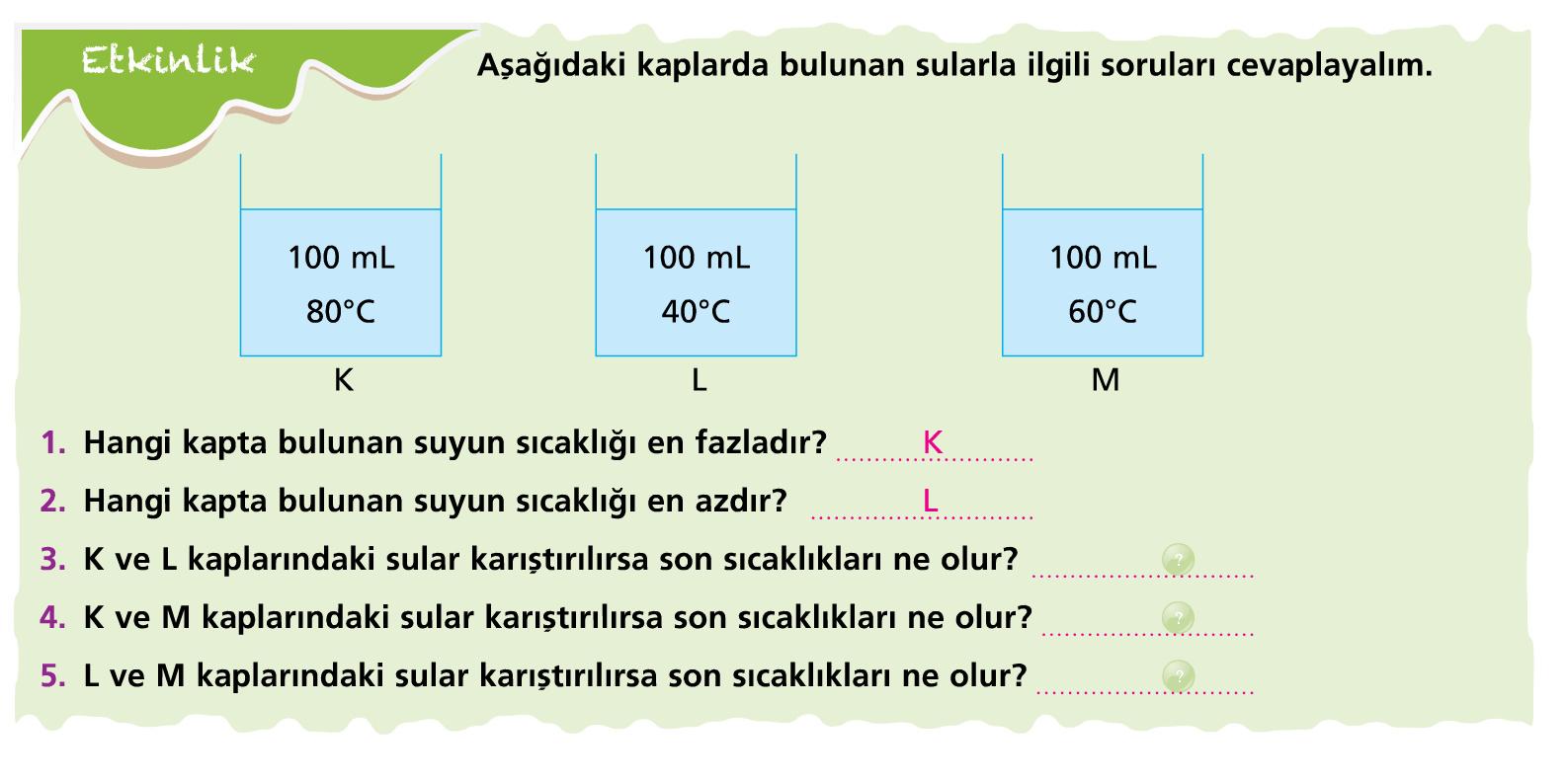 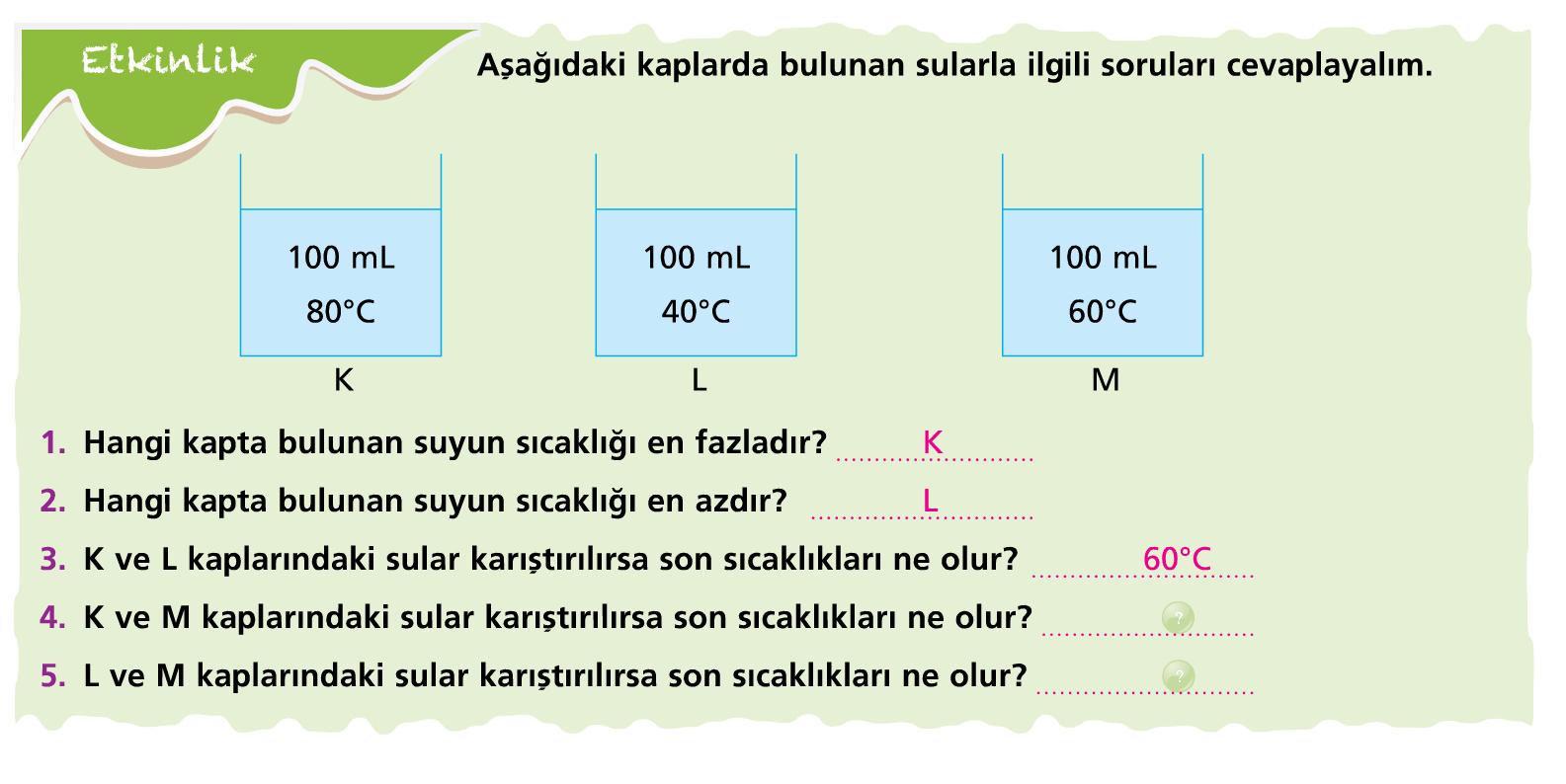 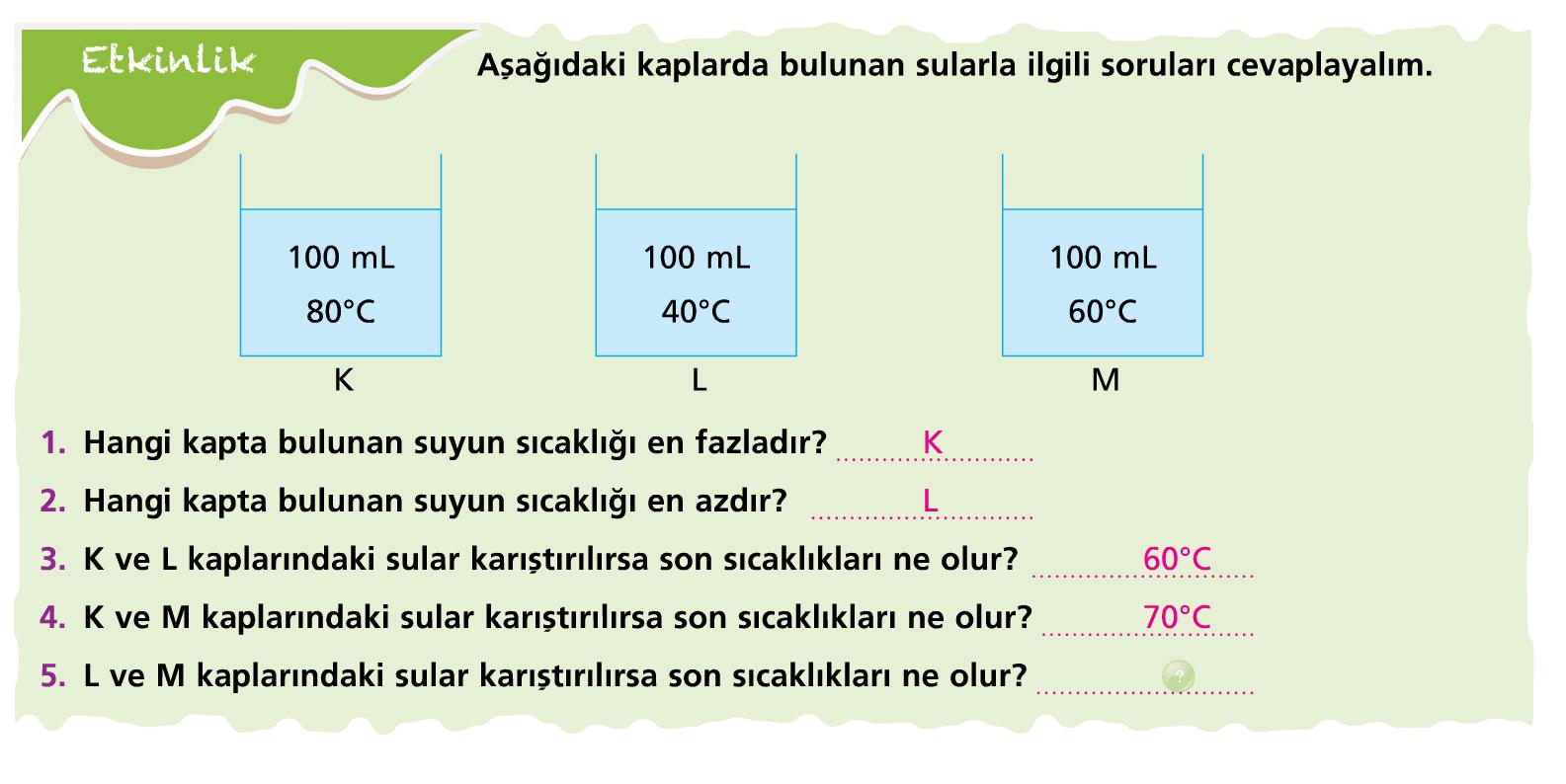 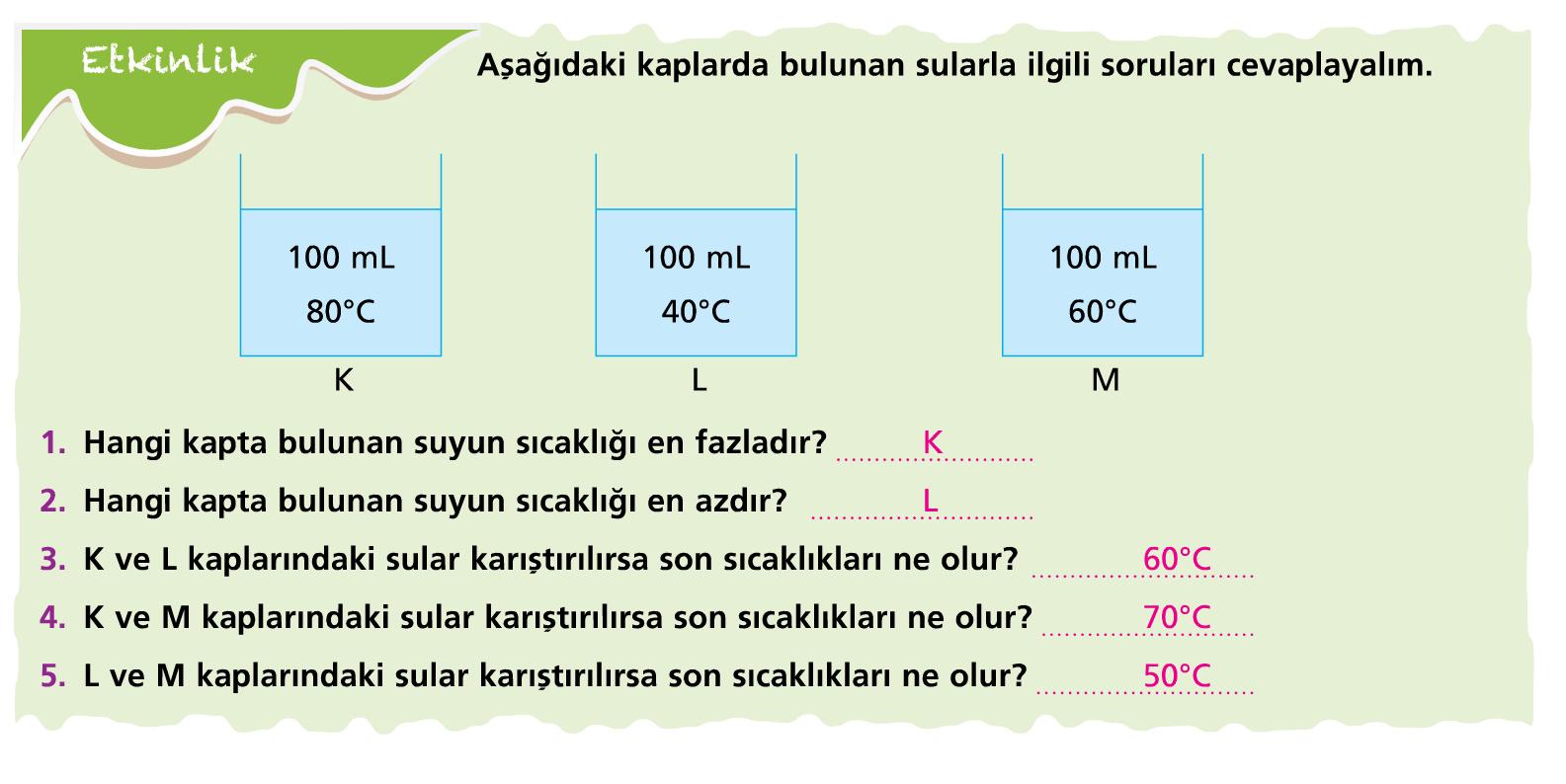 DEĞERLENDİRME SORULARI
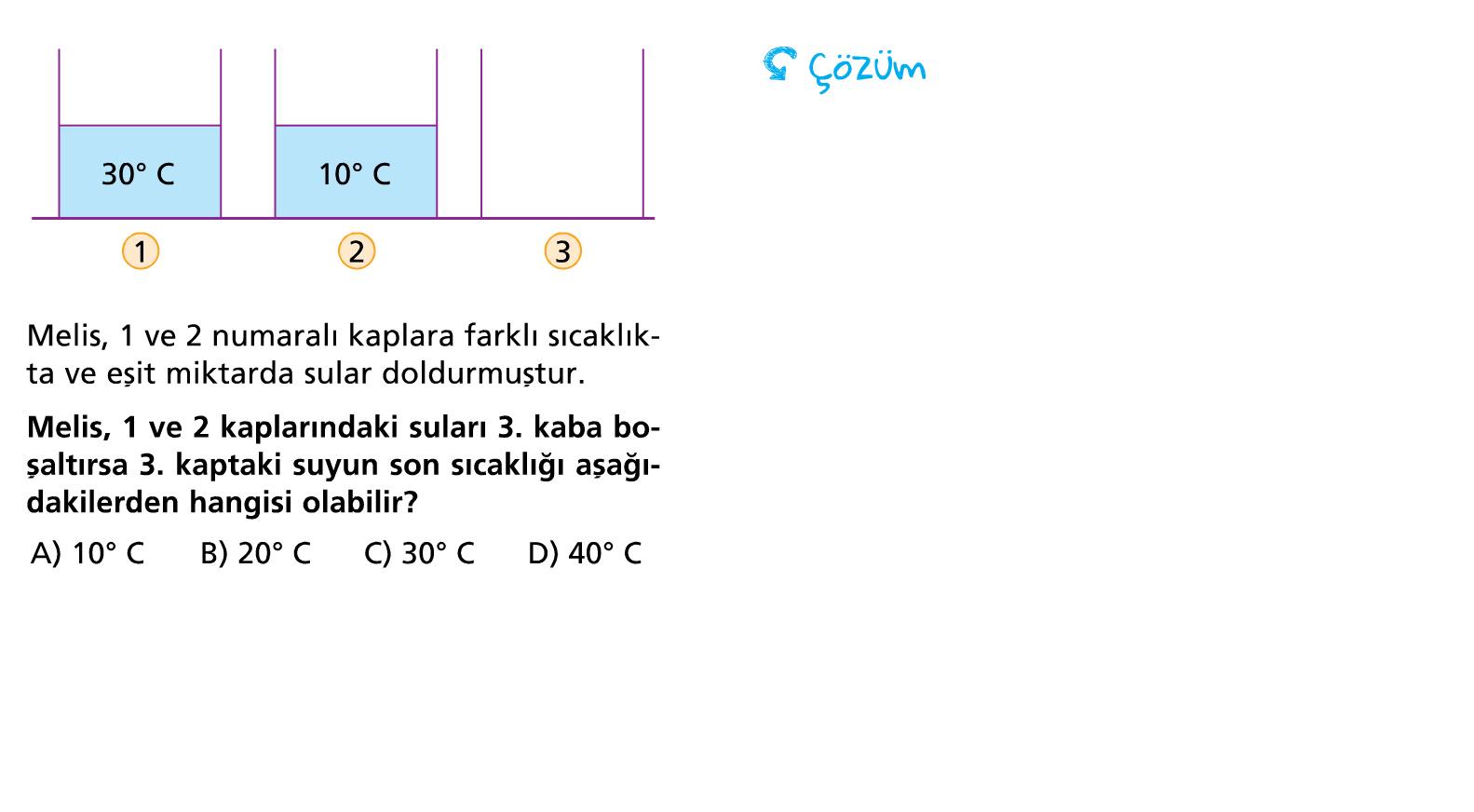 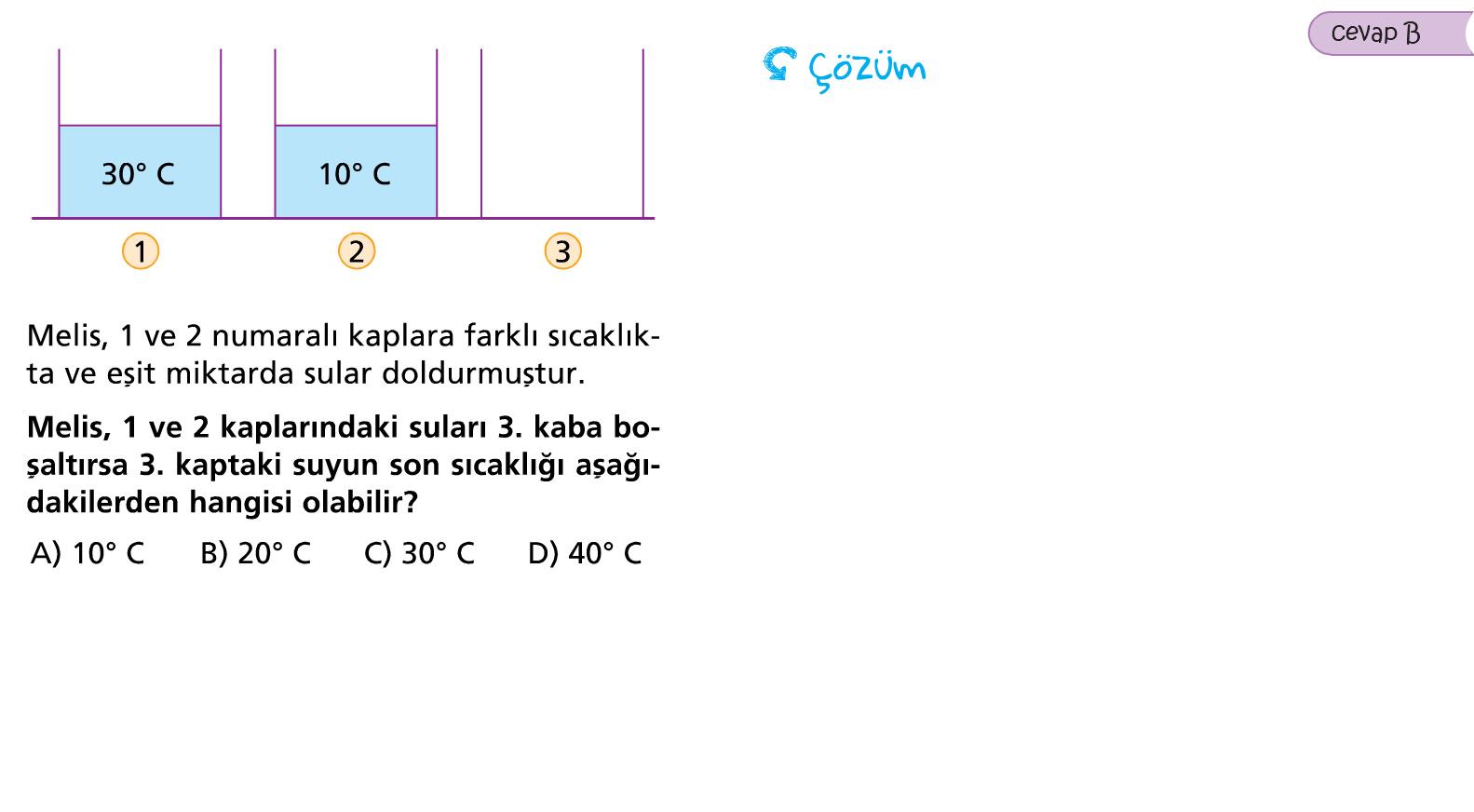 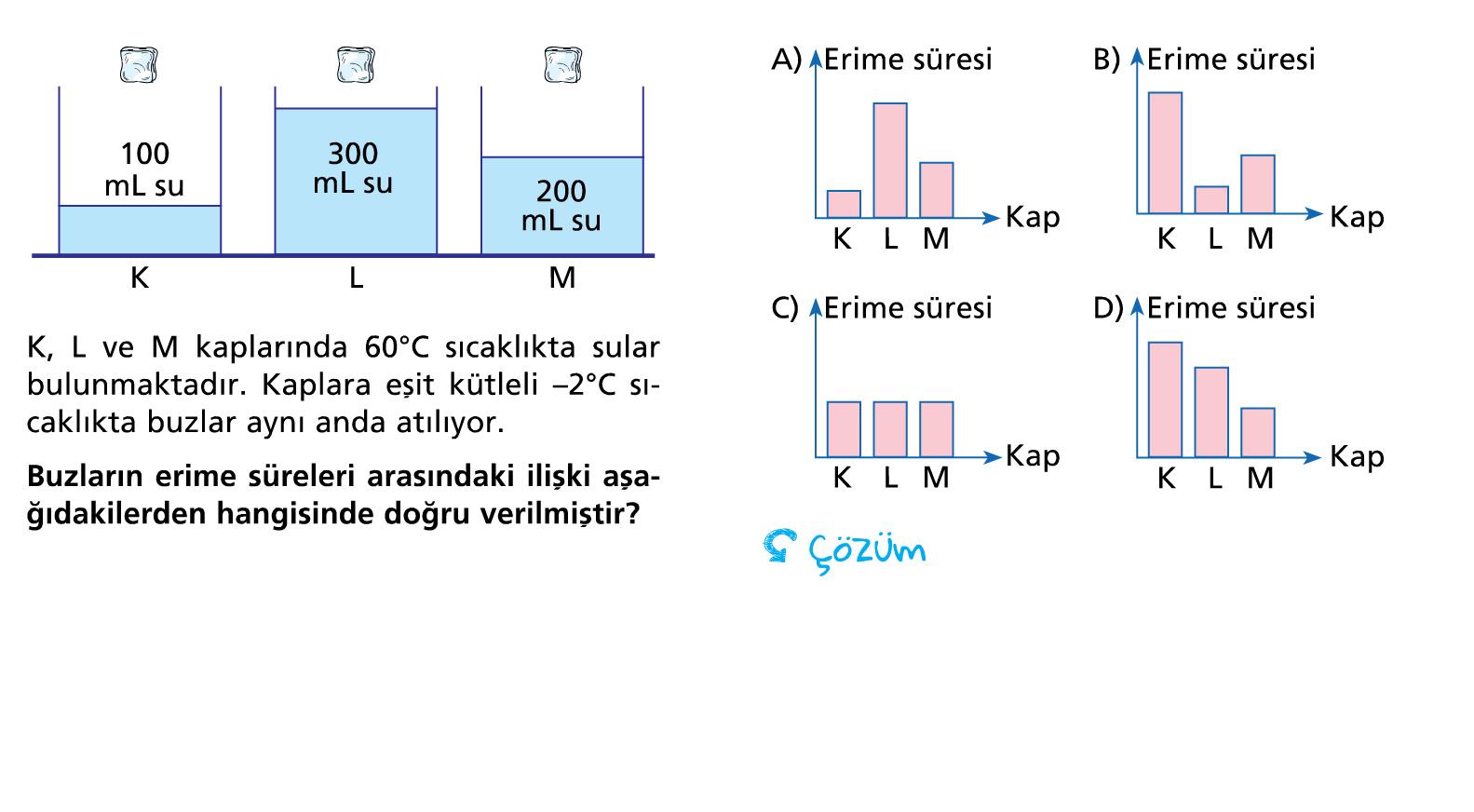 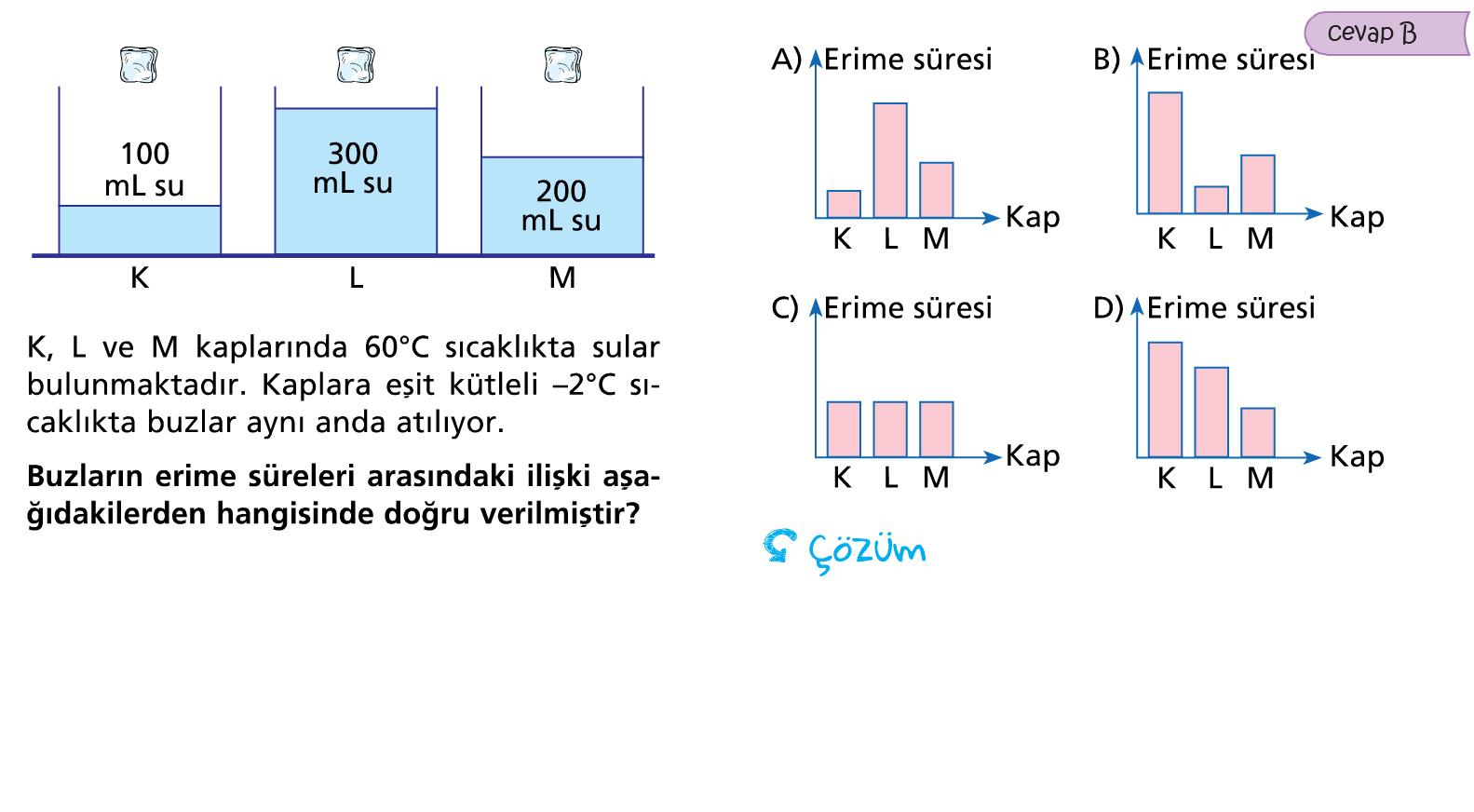 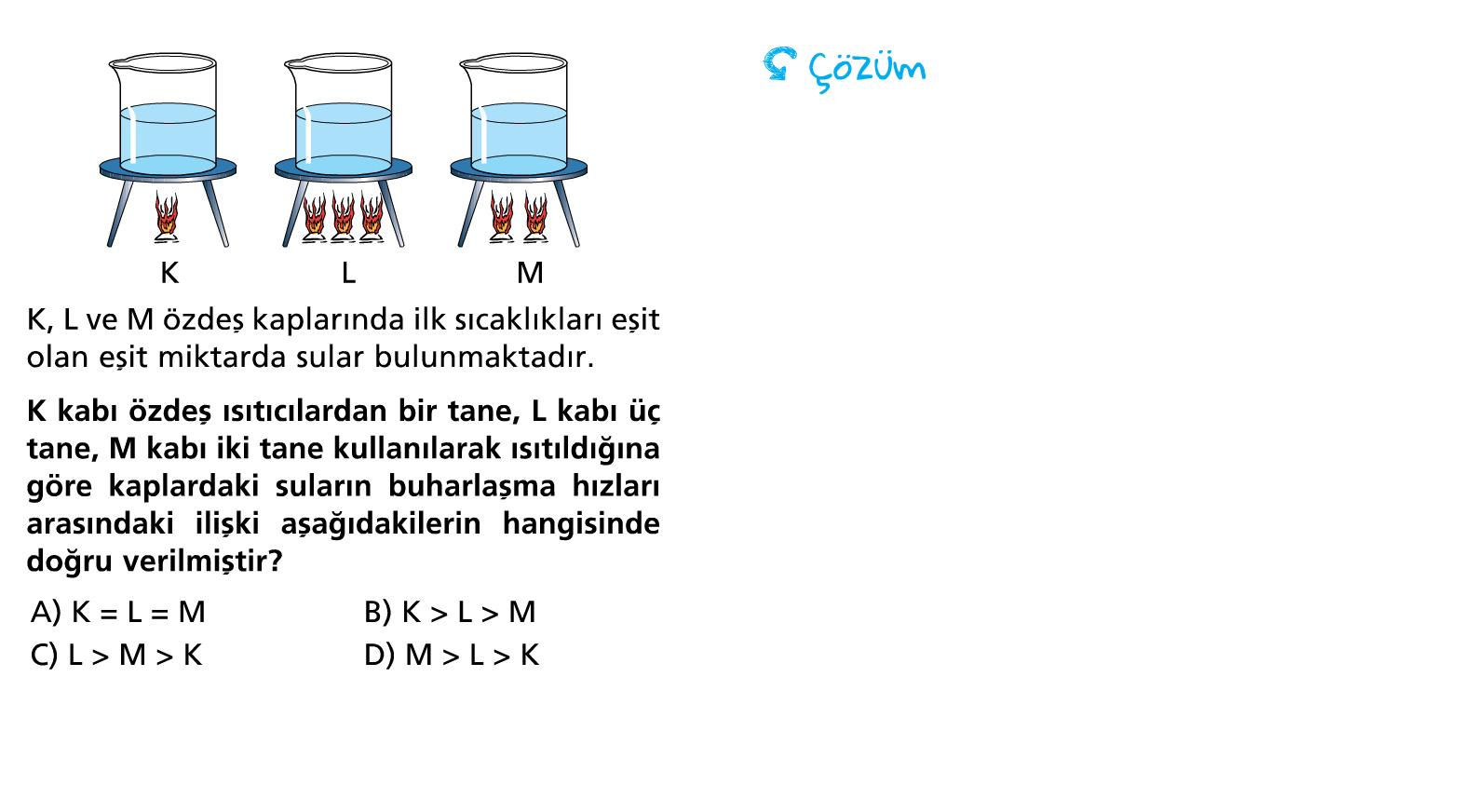 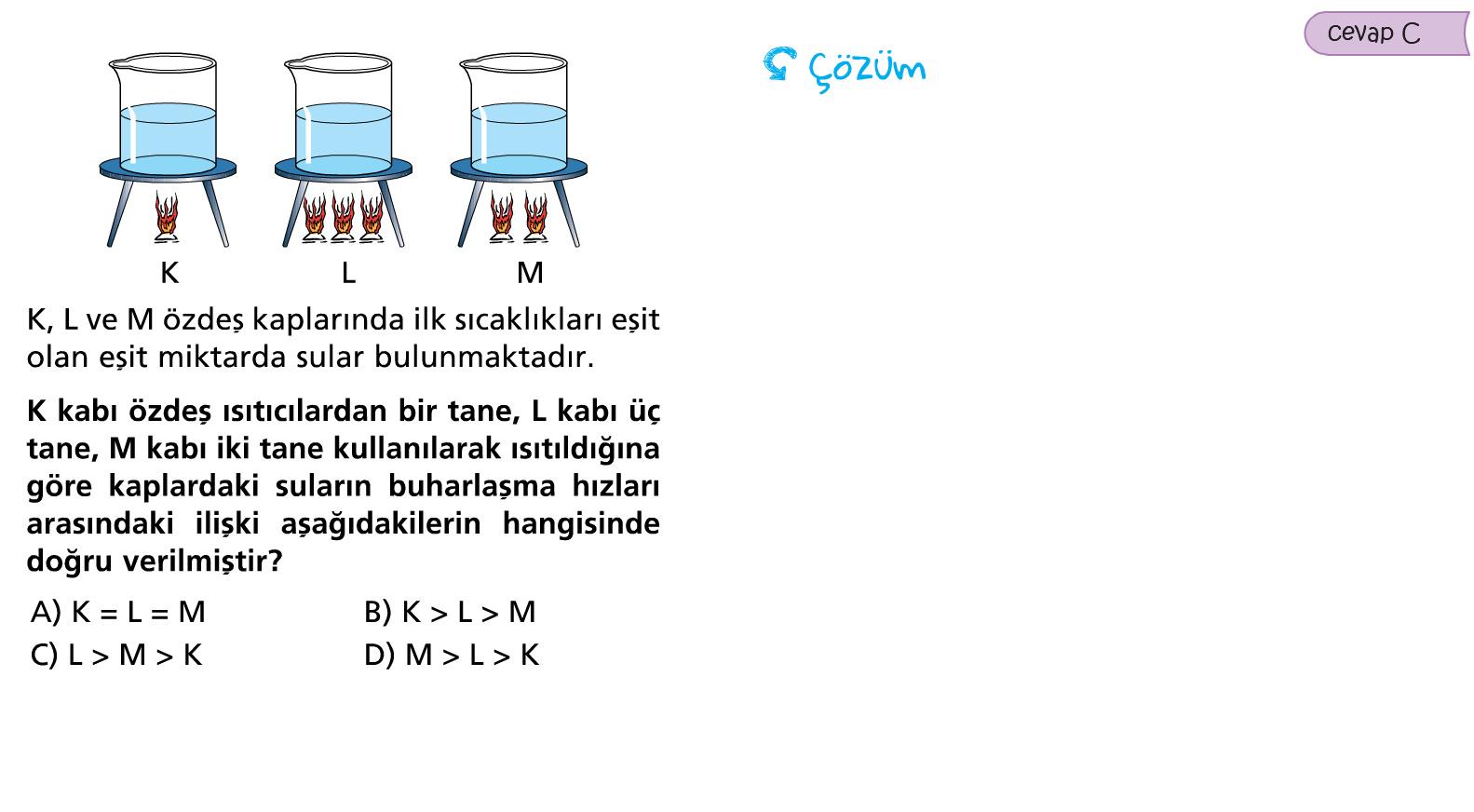 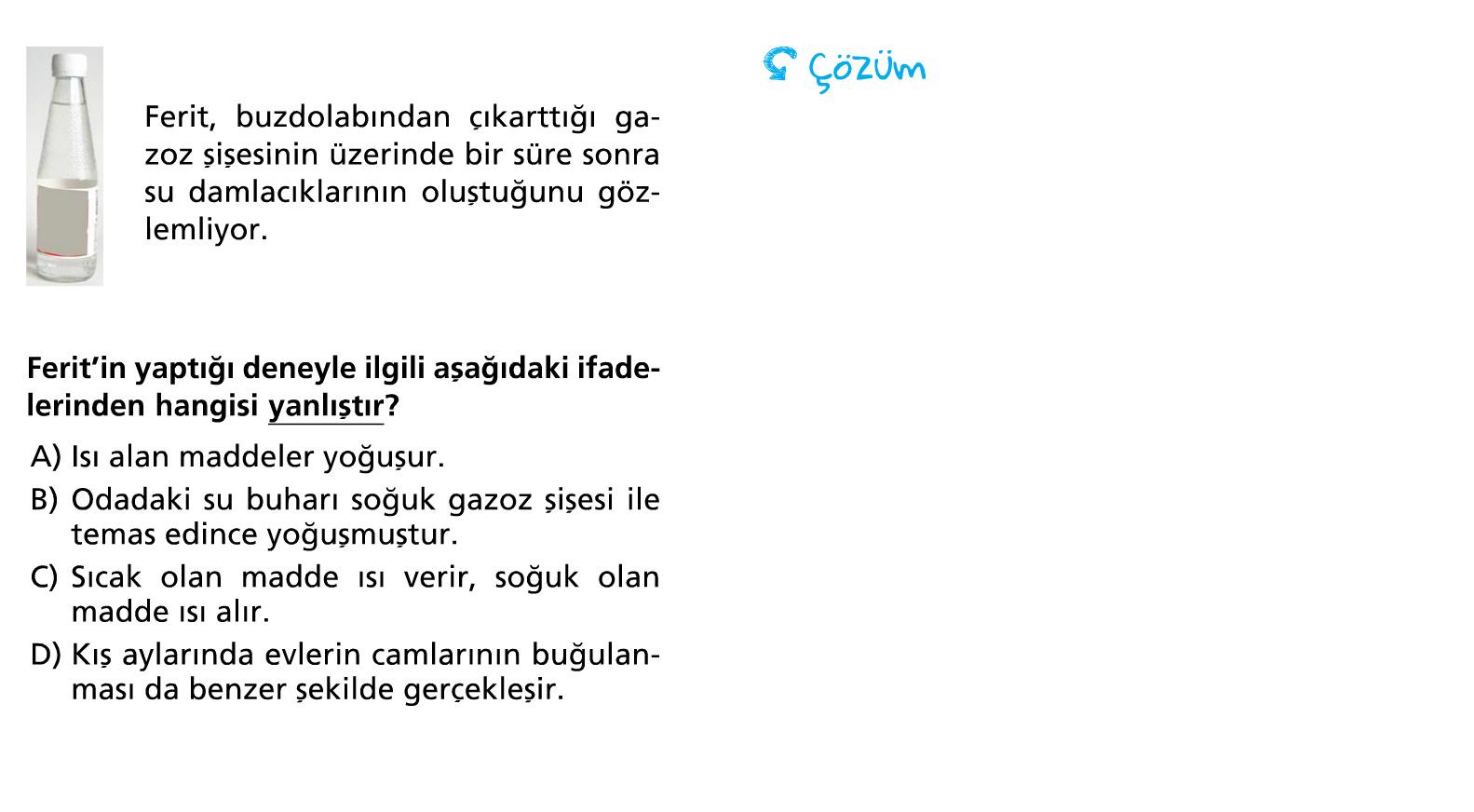 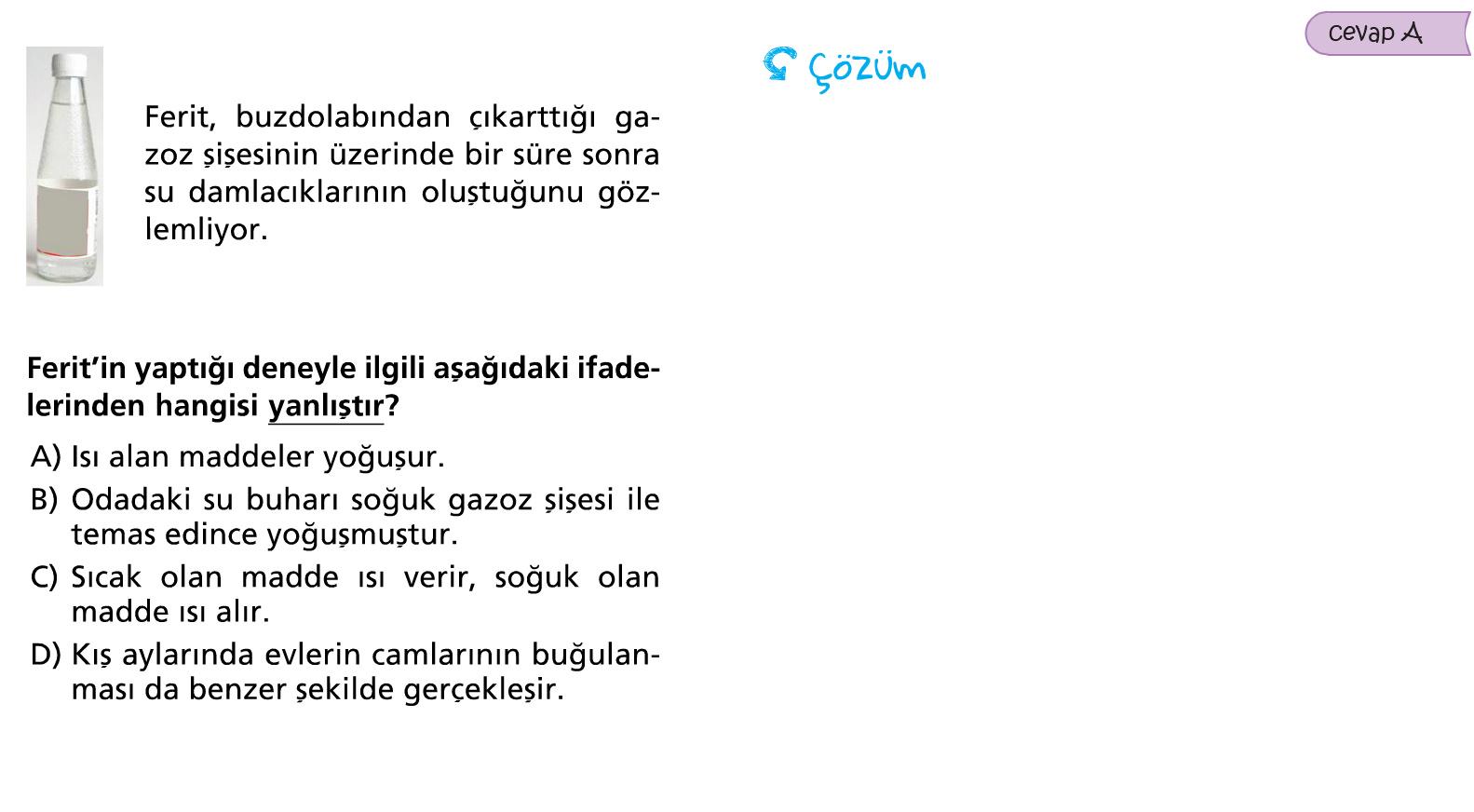 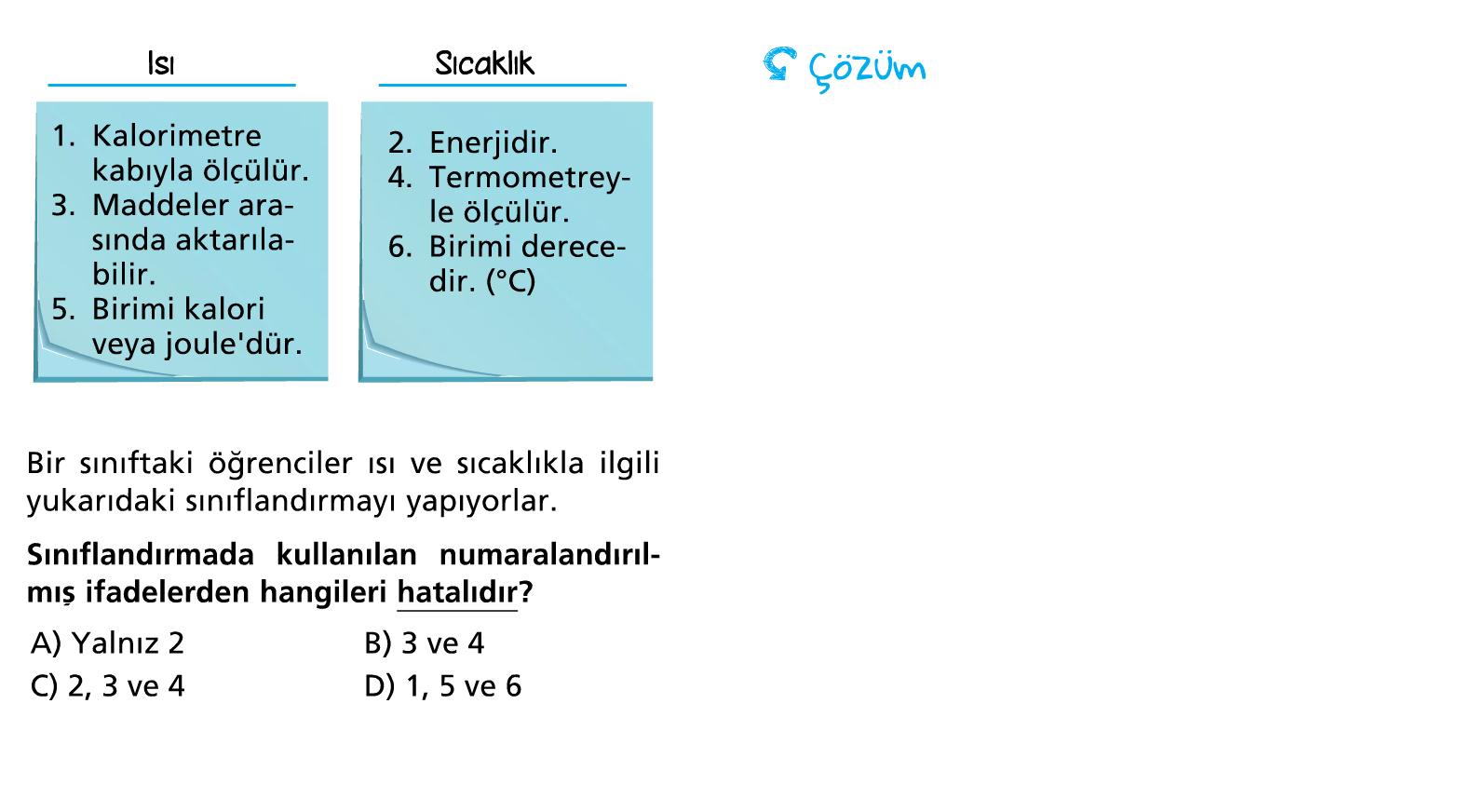 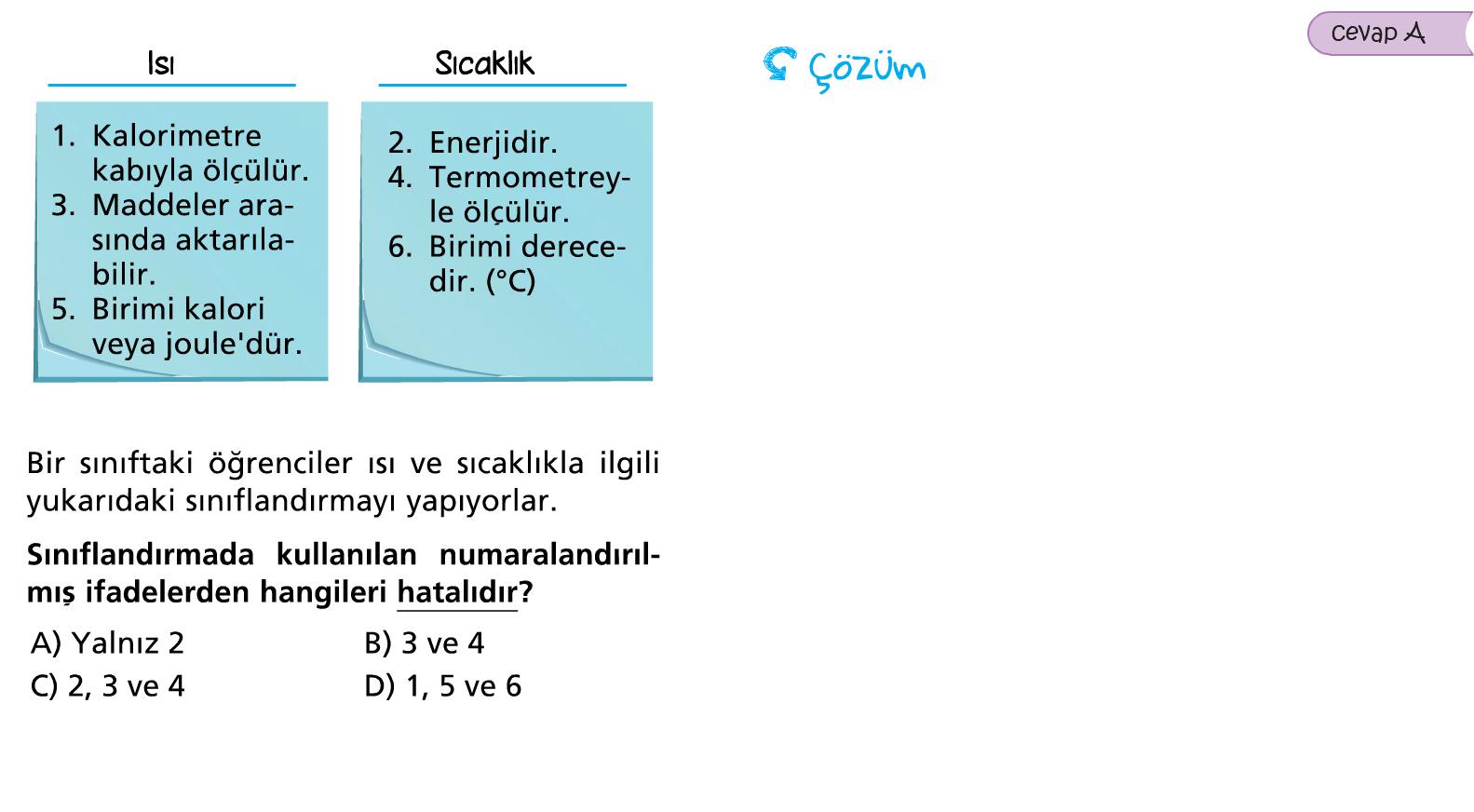 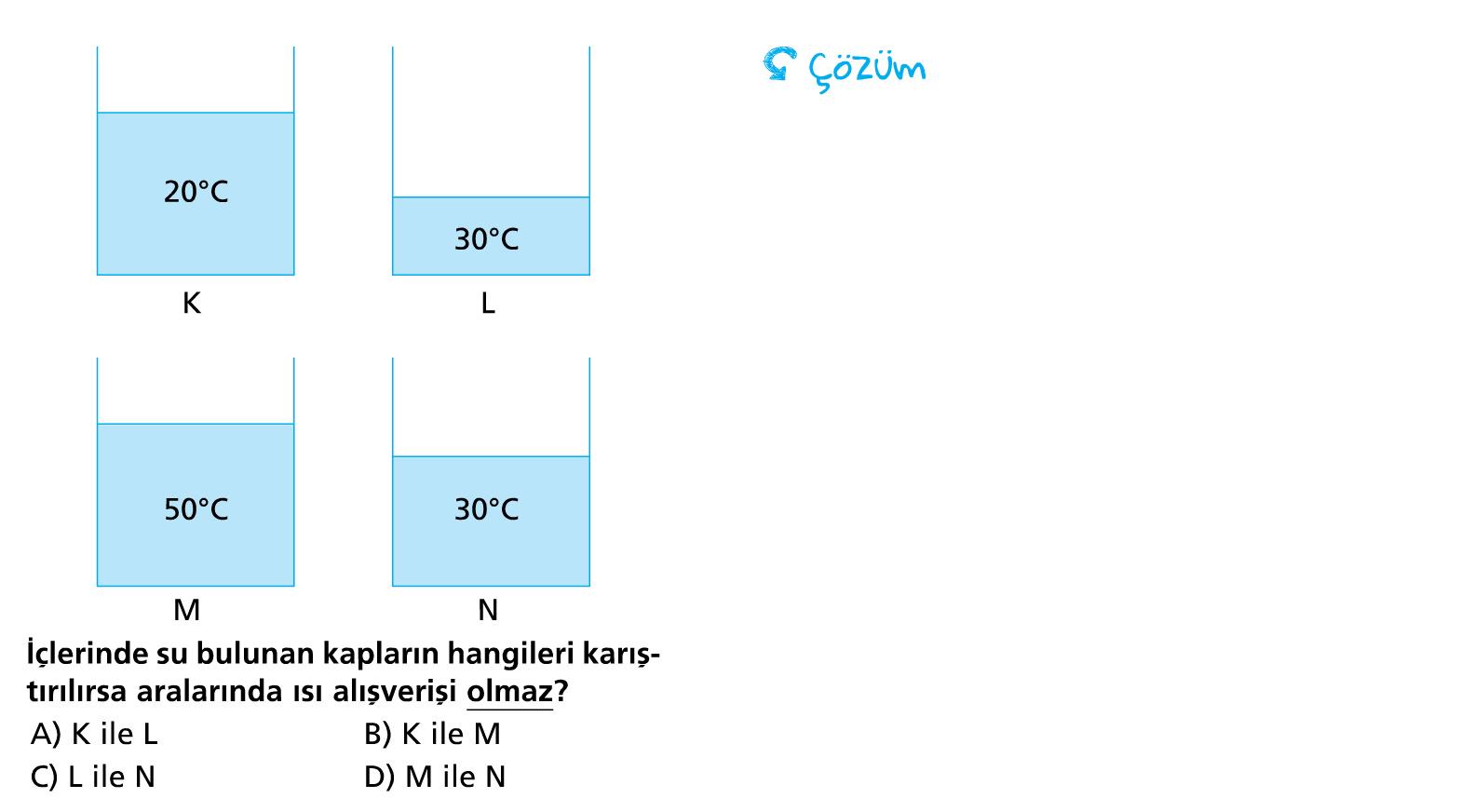 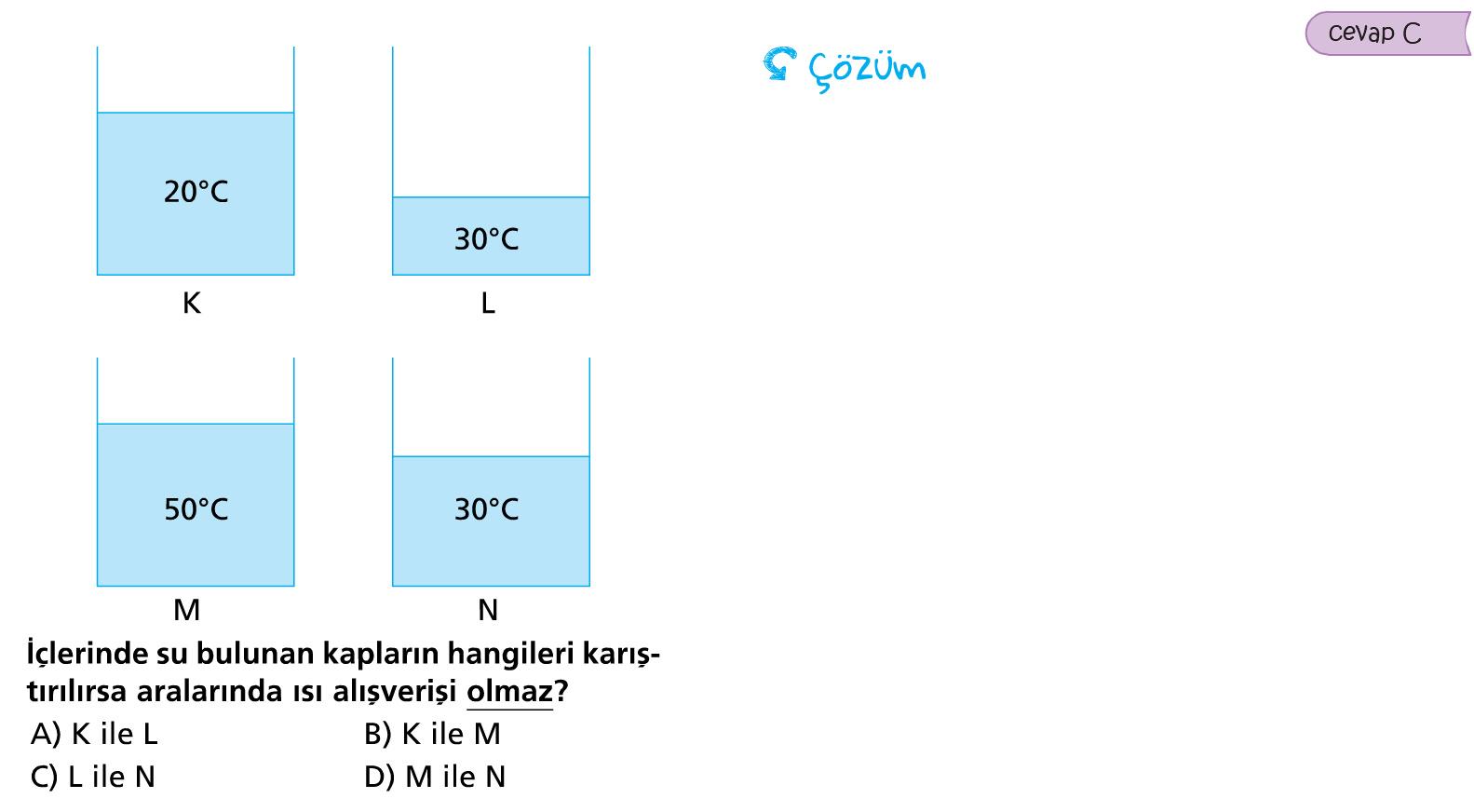 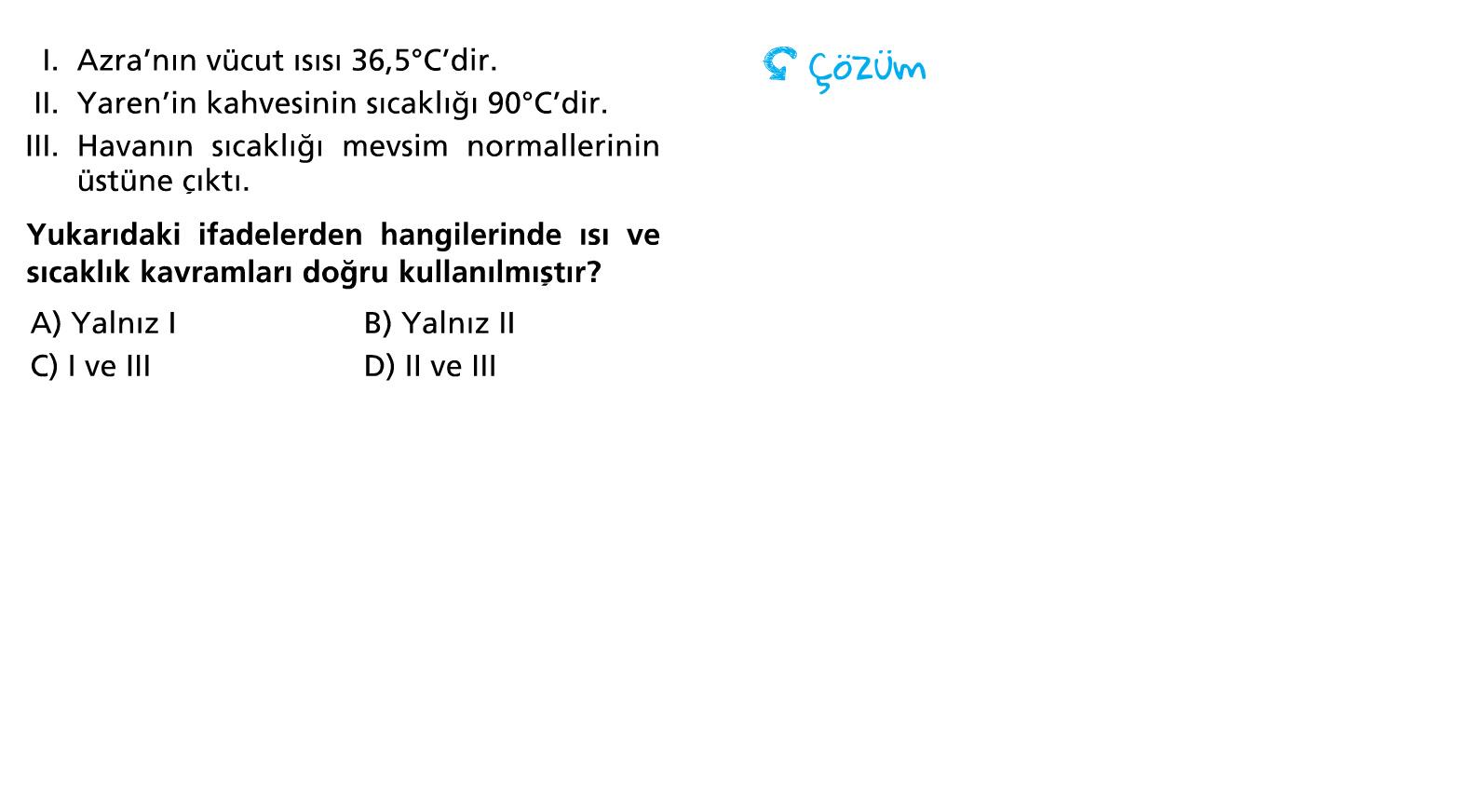 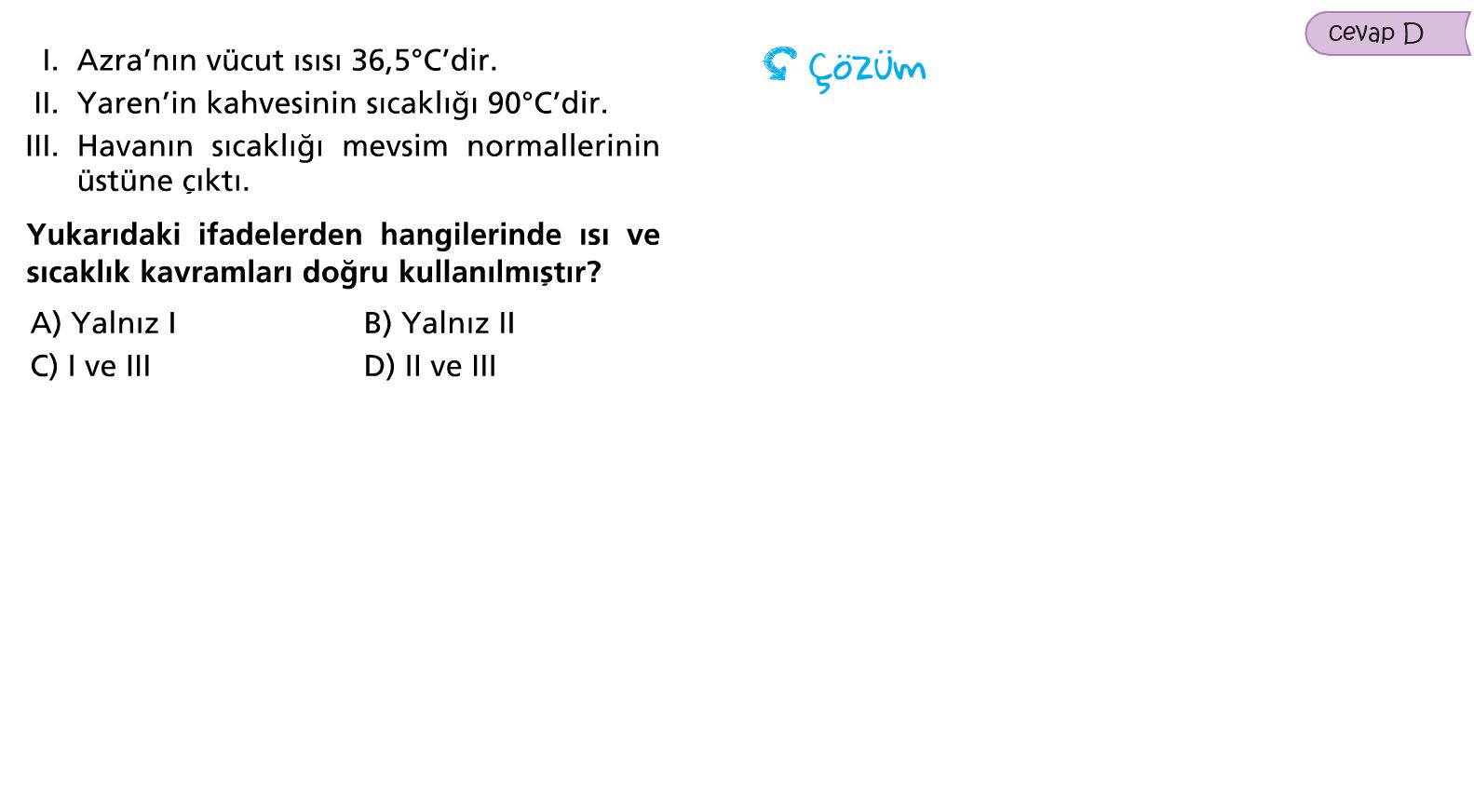 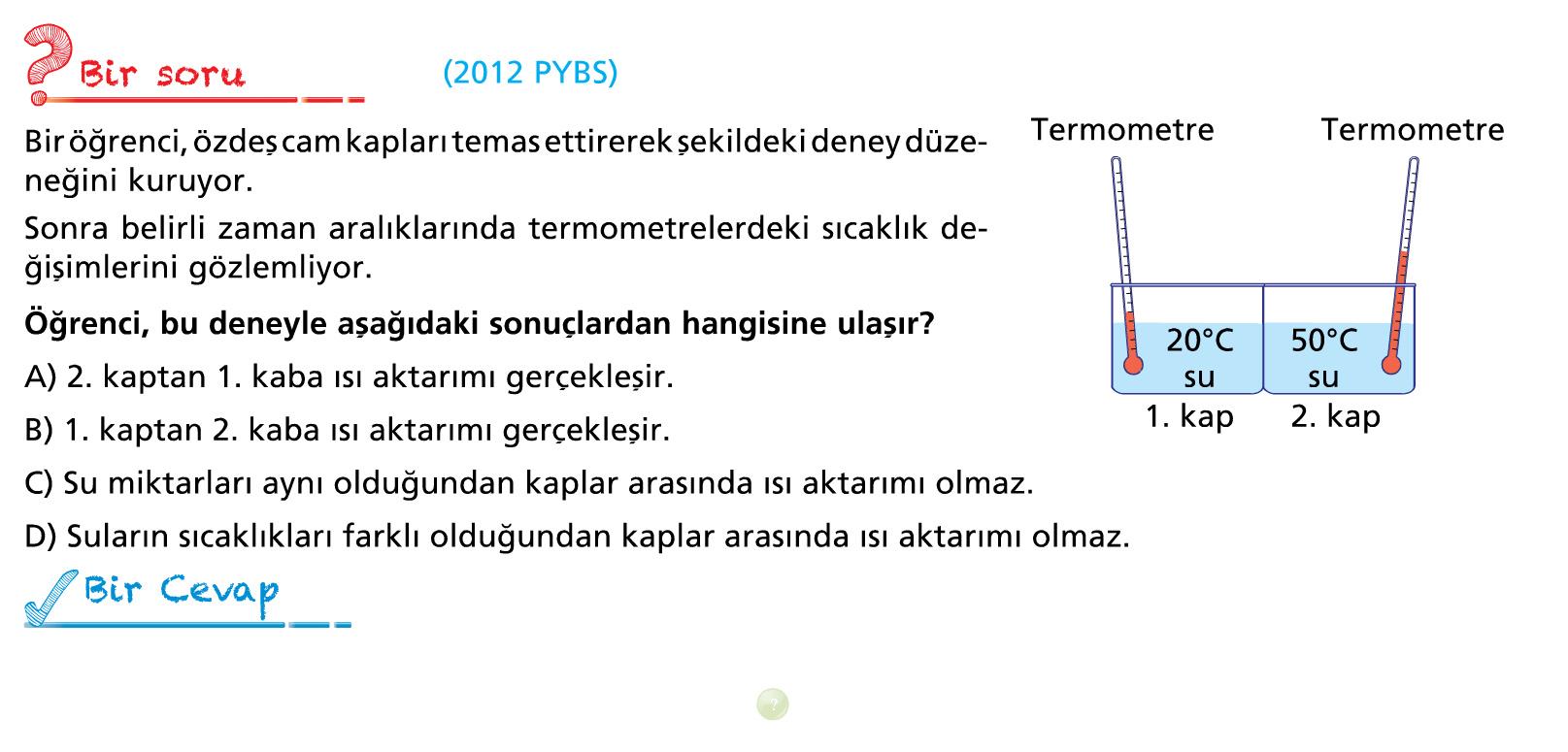 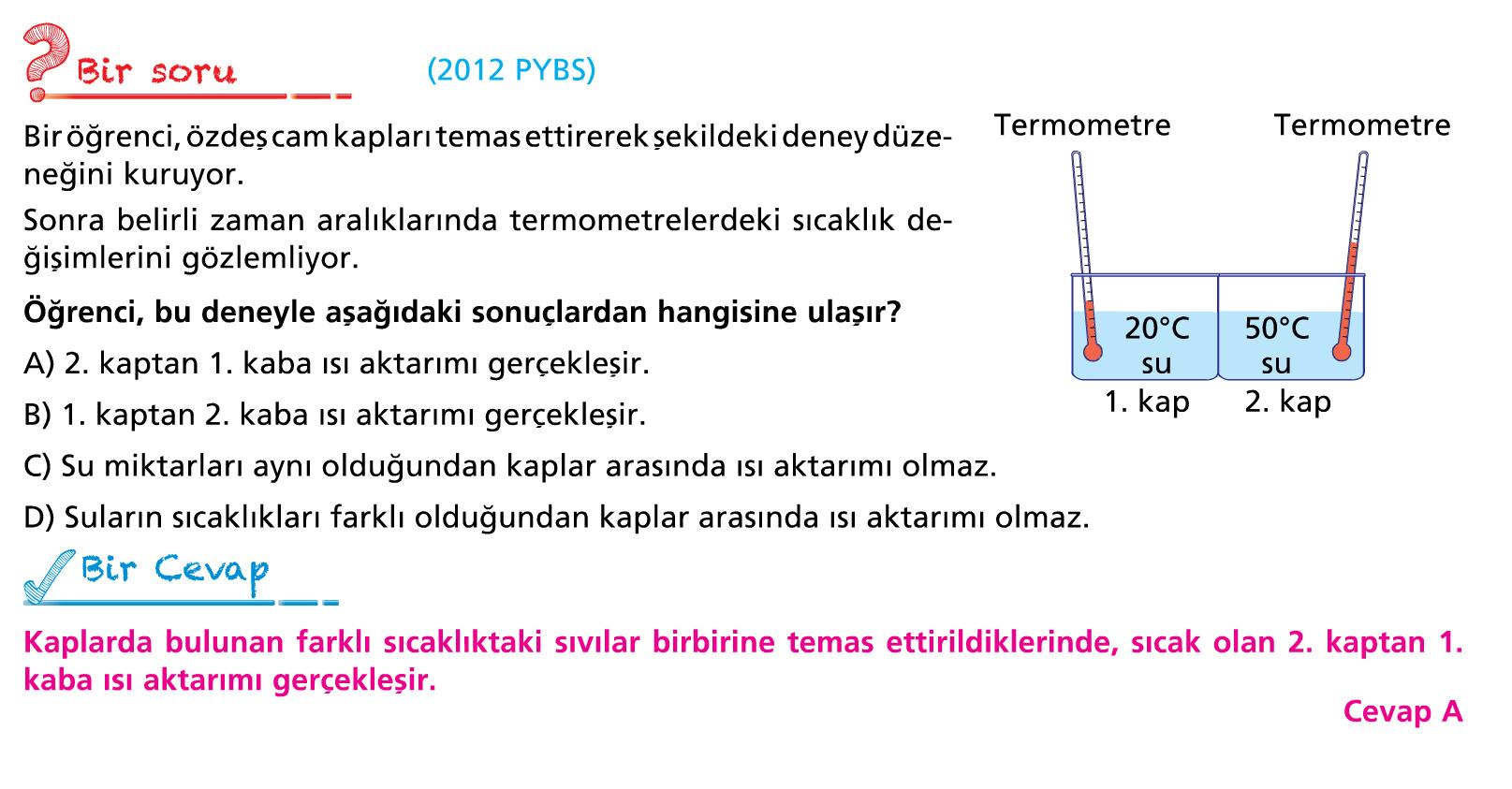